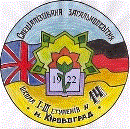 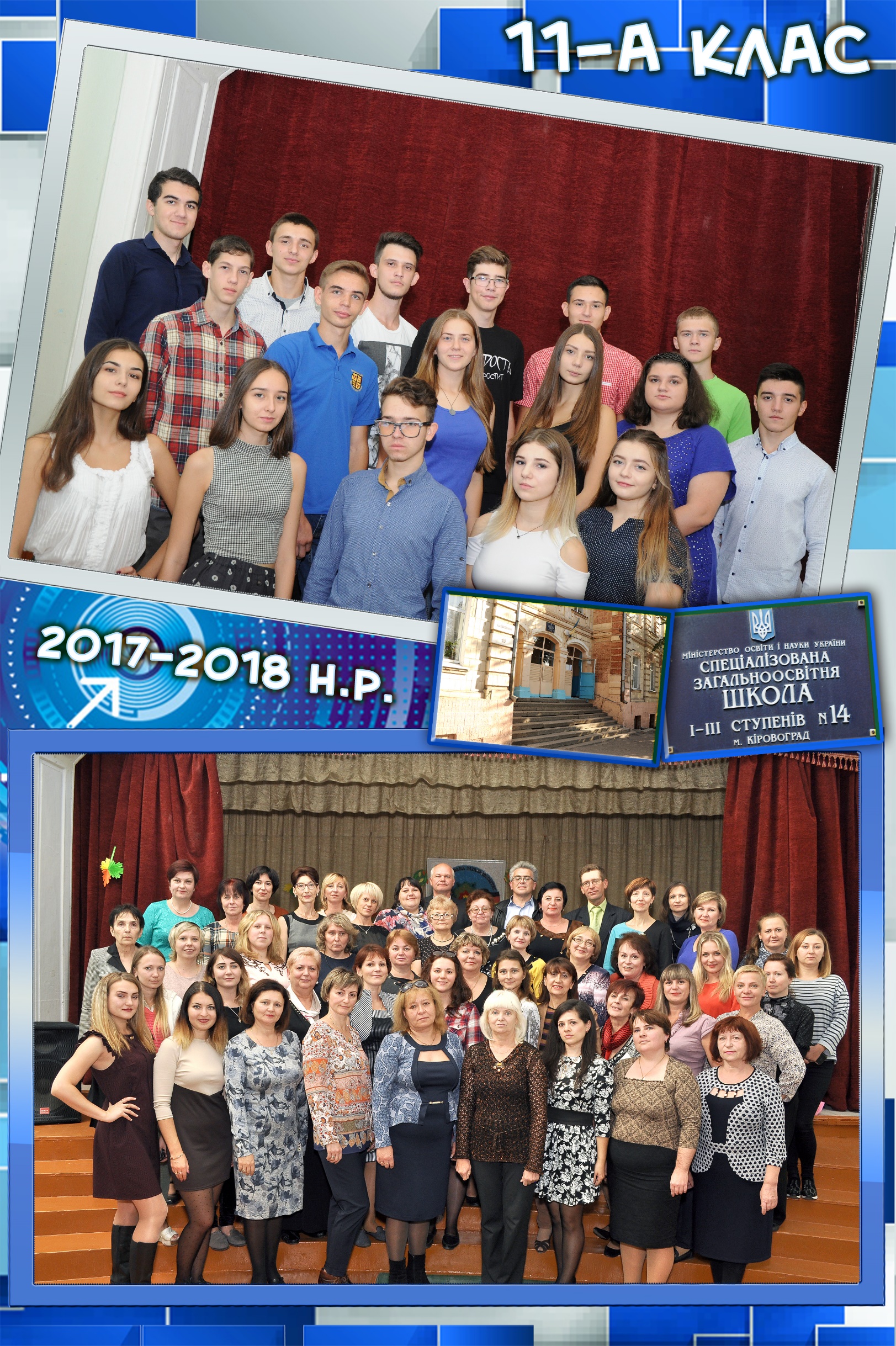 Учительський труд – це майбутнє людини,
Це зоря, до якої тягтись і тягтись…
Адміністрація школи
Директор школи:
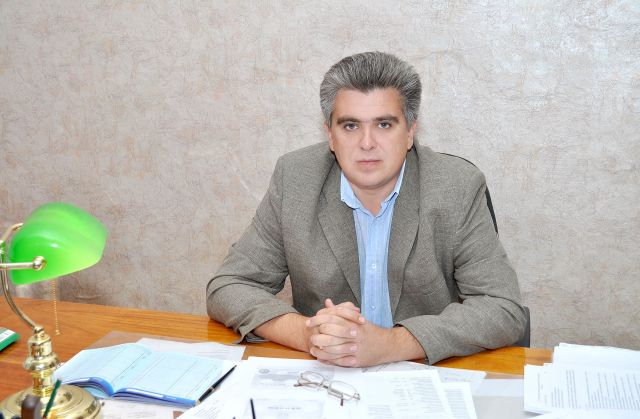 Саржевський О.А.
Заступники директора з навчально-виховної роботи
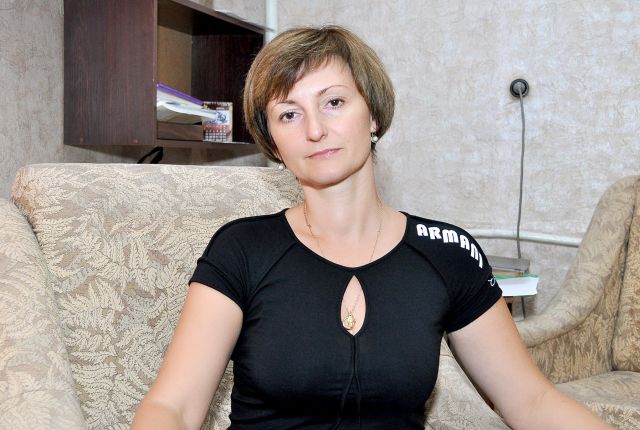 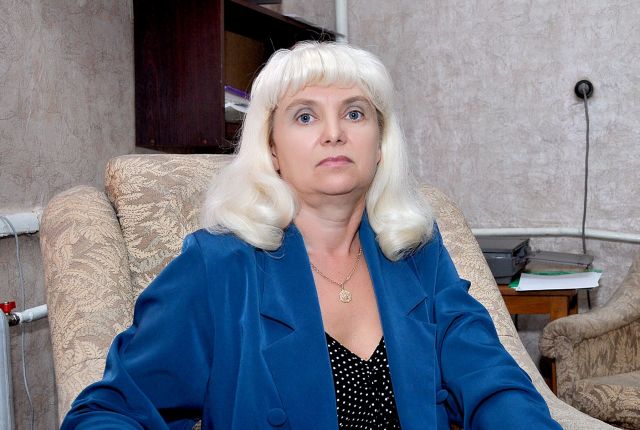 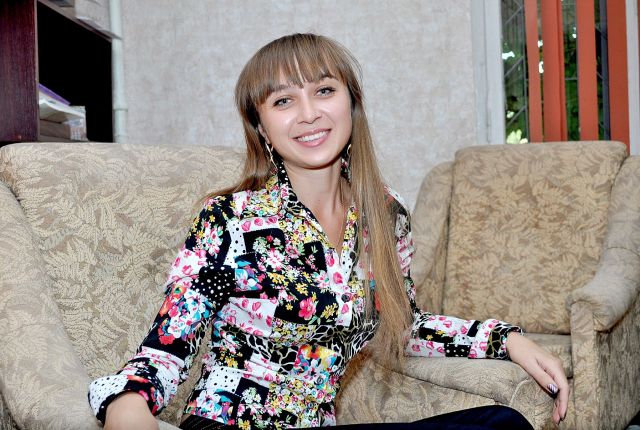 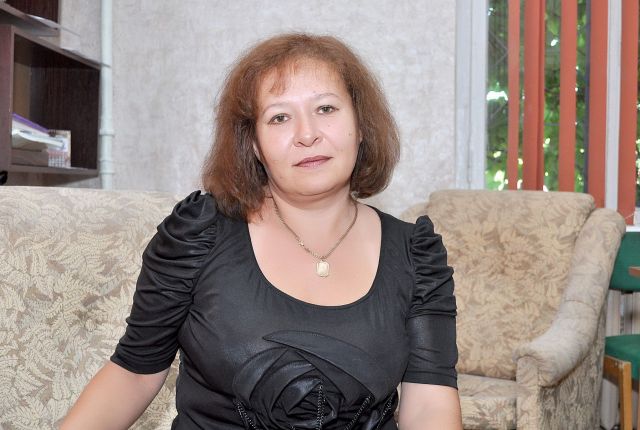 Іванченко Л.Г.
Олаг С.М.
Бреус Ю.В.
Ільченко Г.К.
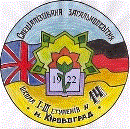 Методичне об’єднання вчителів англійської та німецької мов
Контролює та спрямовує роботу об’єднання - директор школи, заступник директора з виховної роботи – Ільченко Г.К. та голова методичного об’єднання – Касьяненко В.О.
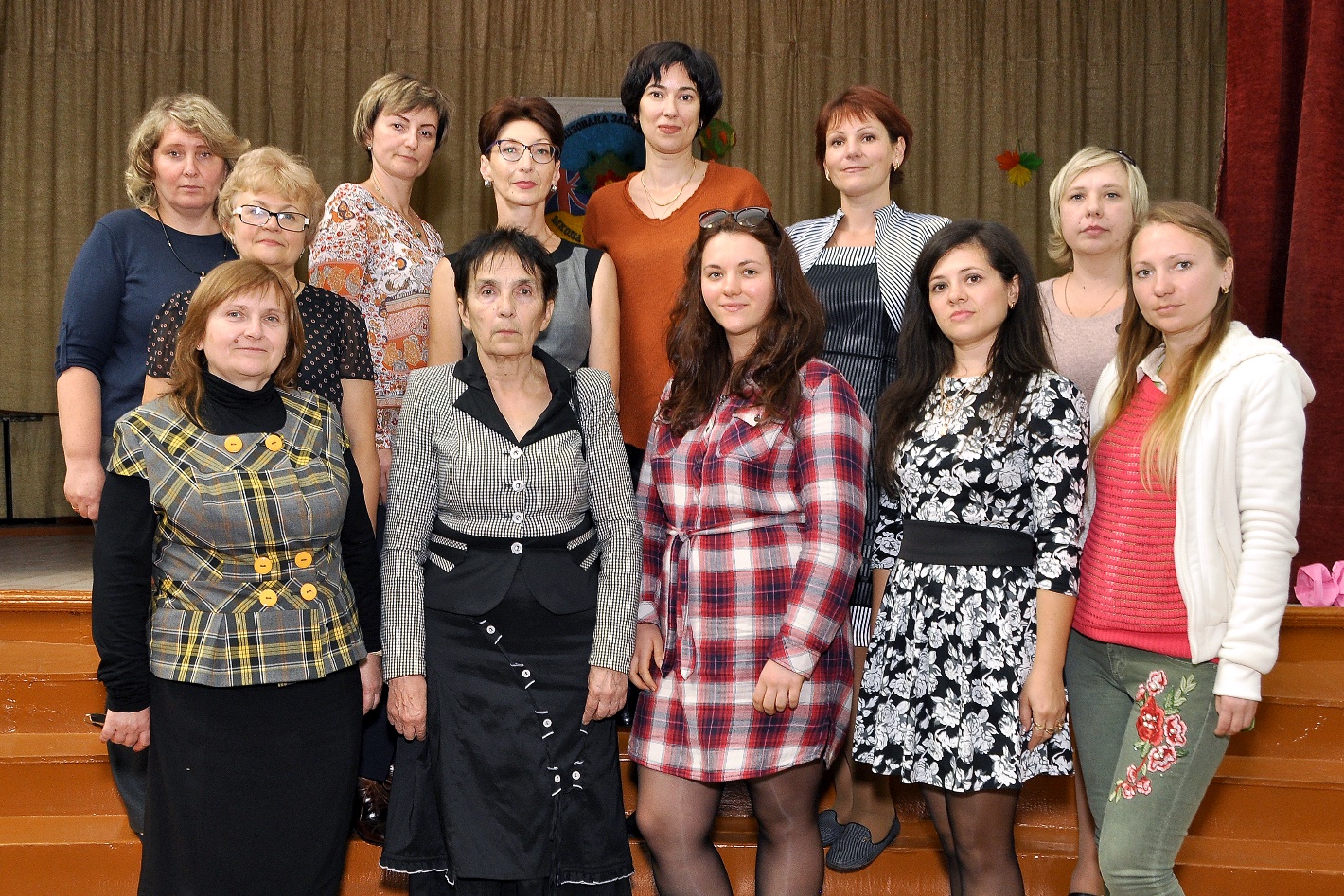 Якісний склад:
Кількість вчителів - 17
Учителі вищої категорії – 12
Учителі І категорії – 3
Учителі-спеціалісти – 2
Звання «Старший учитель» – 6
Звання «Вчитель-методист» – 2
Творчі досягнення. Результати.
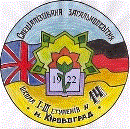 Навчання у США за програмою обміну майбутніх лідерів FLEX:
2015-2016 н.р. - Фролова Катерина; 2016-2017 н.р. - Животовський Дмитро
Конкурс на отримання стипендії Ради Директорів Приватних Шкіл Великобританії
2012–2013 н.р. - Головенко Анастасія
Творчі досягнення. Результати.
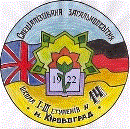 Творча робота
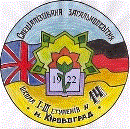 Участь у творчих групах міста, у складі журі обласної ті міської олімпіад, 
Участь у творчих конкурсах та вебінарах (Депутатова Л.Л. – призер конкурсу “Учитель року – 2015” (номінація “Англійська мова”) )
Участь у міжнародних програмах “eTwinning plus”: Щербакова Н.М. здійснює керівництво участю учнів школи та вчителів у програмі “Generation Global”. Учні беруть участь конференціях, спілкуючись зі своїми ровесниками з Індії, Йордану, Ізраїлю та Італії . Визнаючи вагомості здійснюваної роботи у квітні 2017 р. керівництво програми “Generation Global” нагородило школу срібним дипломом.
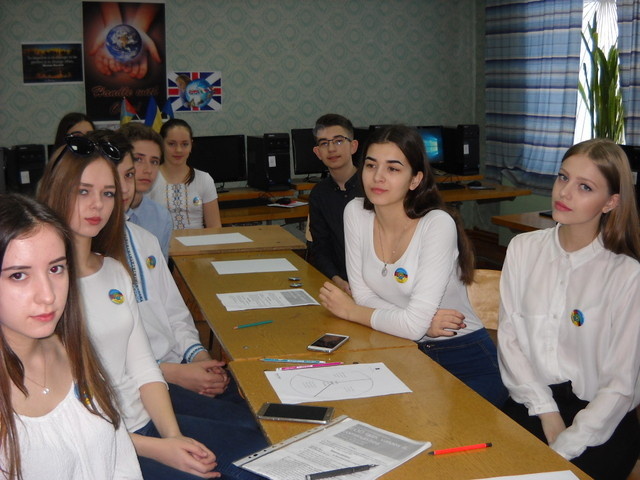 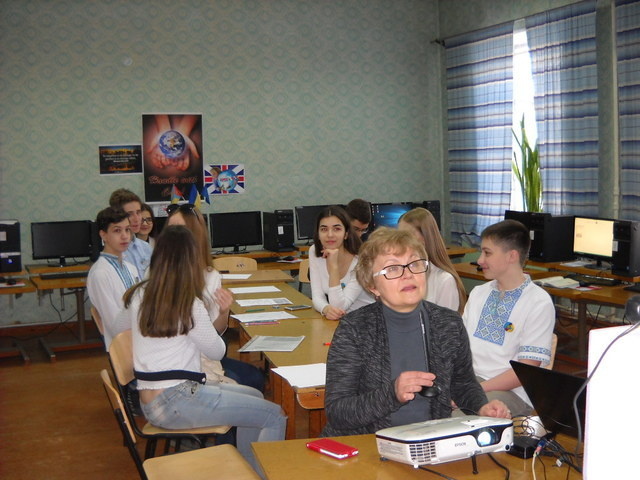 Літній мовний табір іноземної філології “Magic Summer”
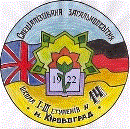 Понад 100 учнів молодшої та середньої школи працюють і відпочивають у таборі 
Учні 10 класів працюють за програмою підготовки до складання ЗНО з англійської мови
Працюють над творчими проектами «Ми – українці», «Культура Європейських країн»
Участь у загальноміському конкурсі «Всі прапори завітали до нас»
Результативність:
Динамічне зростання рейтингу виконання учнями 11 класів тестів ЗНО з англійської мови;
Призери міського конкурсу “Всі прапори завітали до нас”.
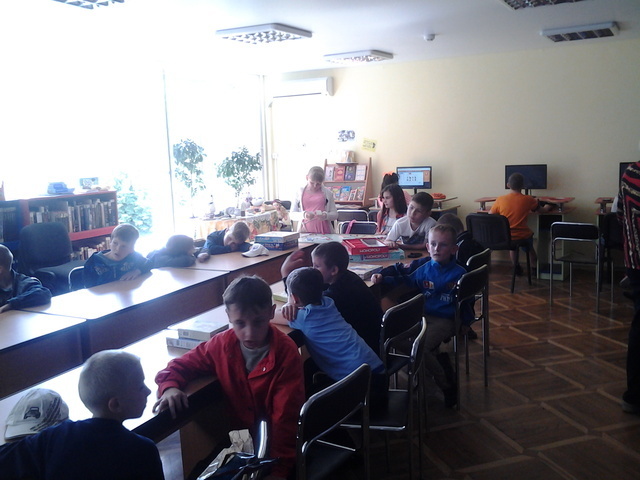 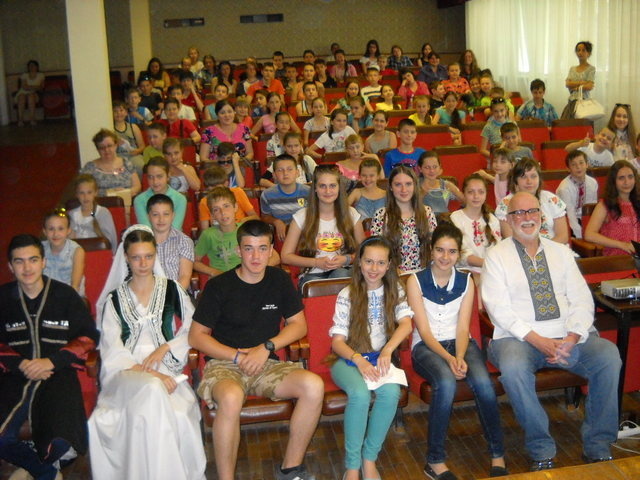 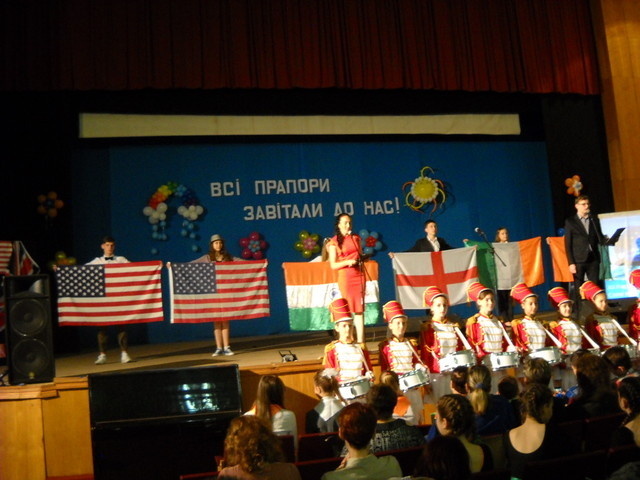 Шкільне циклічне методичне об’єднання вчителів-словесників
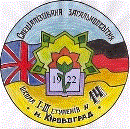 Контролює та спрямовує роботу об’єднання - директор школи, заступник директора з виховної роботи – Ільченко Г.К. та голова методичного об’єднання – Нікішаєва А.Є.
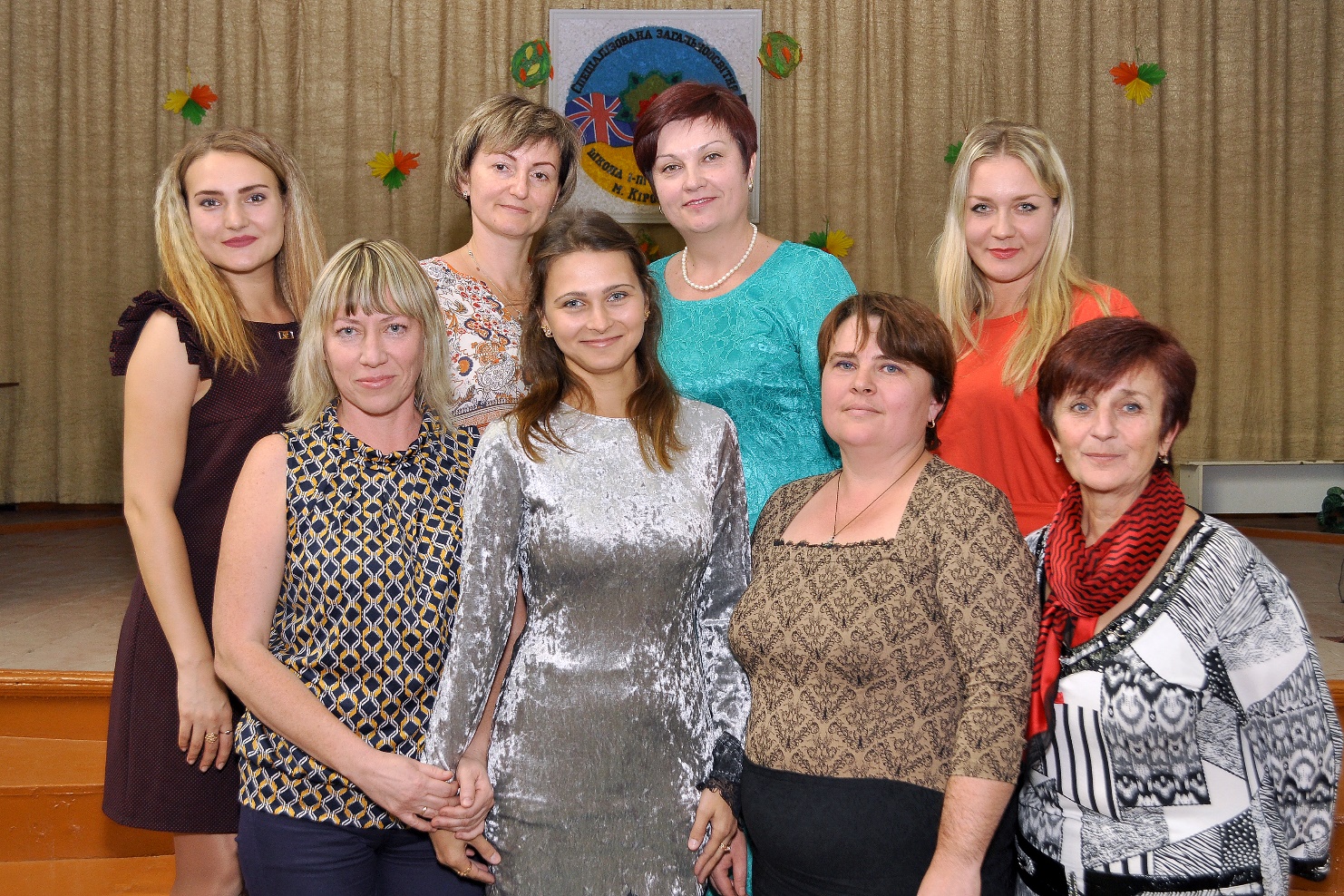 Якісний склад:
Кількість вчителів - 6
Учителі вищої категорії – 3
Учителі І категорії – 2
Учителі-спеціалісти – 1
Звання «Старший учитель» – 2
Наші досягнення. Результати.
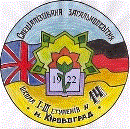 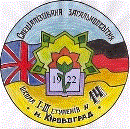 Наша гордість – це учні, які склали ЗНО на високому рівні
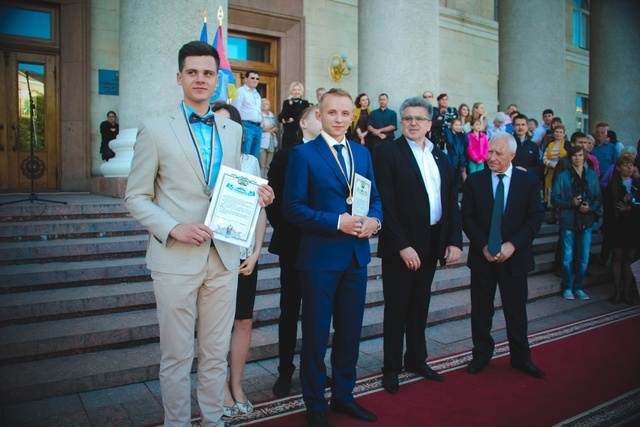 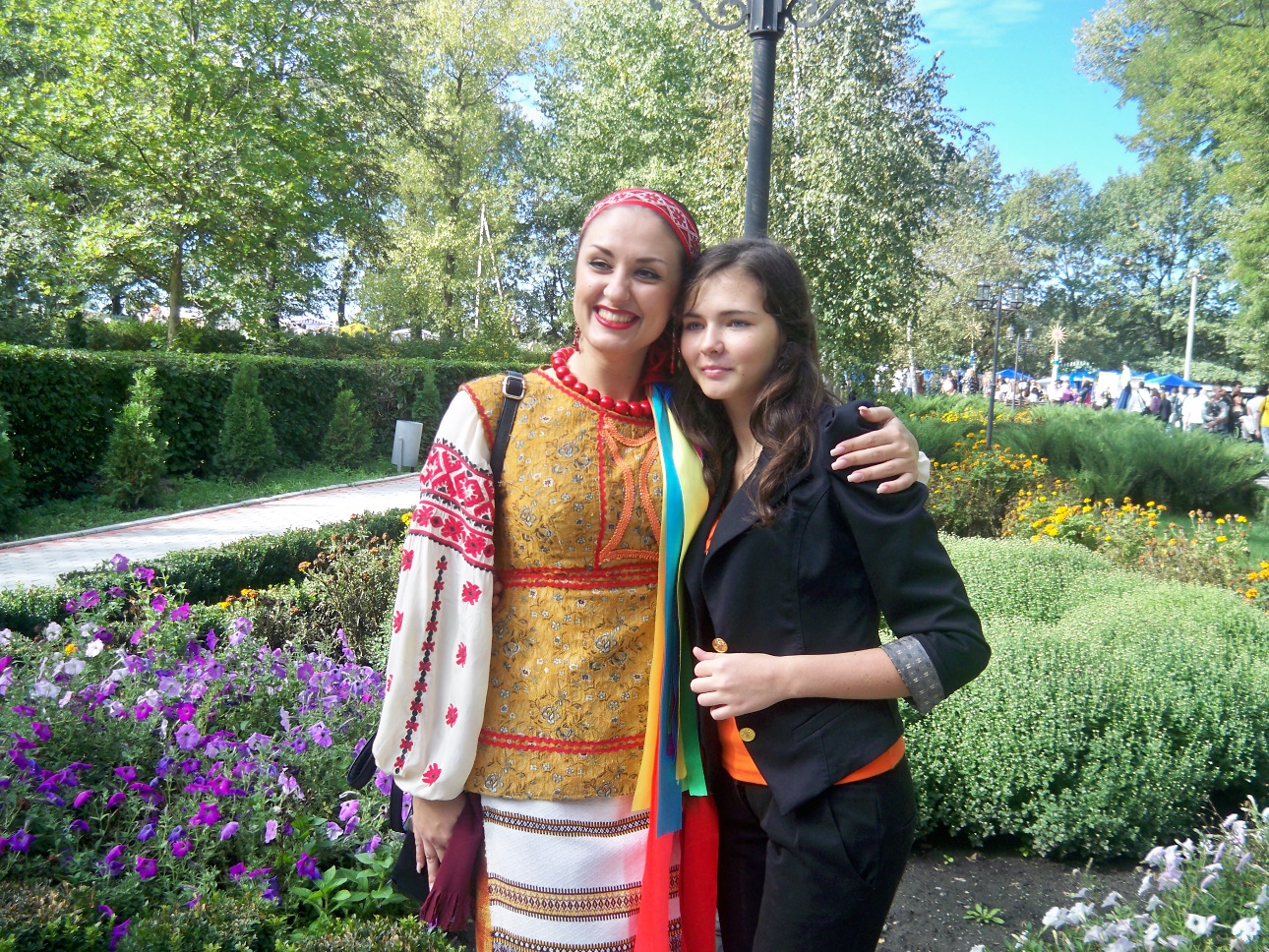 Фахові конкурси
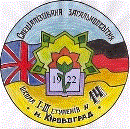 2013-2014 н.р. конкурс дослідницьких робіт для педагогічних працівників на тему: «Шевченко - явище незбагненне» - Дунюшкіна Г.Г., Нікішаєва А.Є.
2014-2015 н.р. Учитель року – Нікішаєва А.Є.
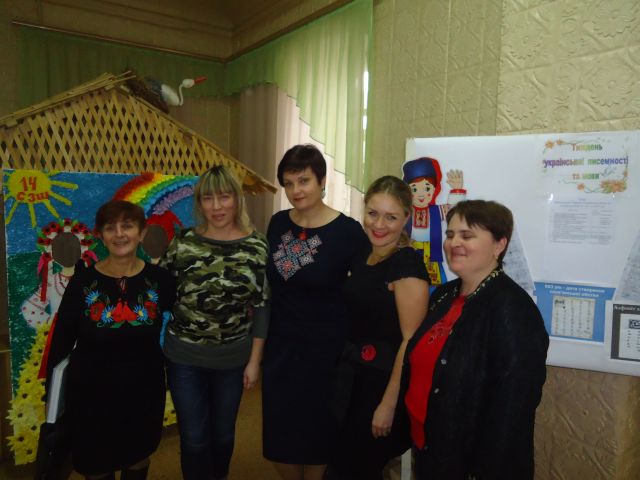 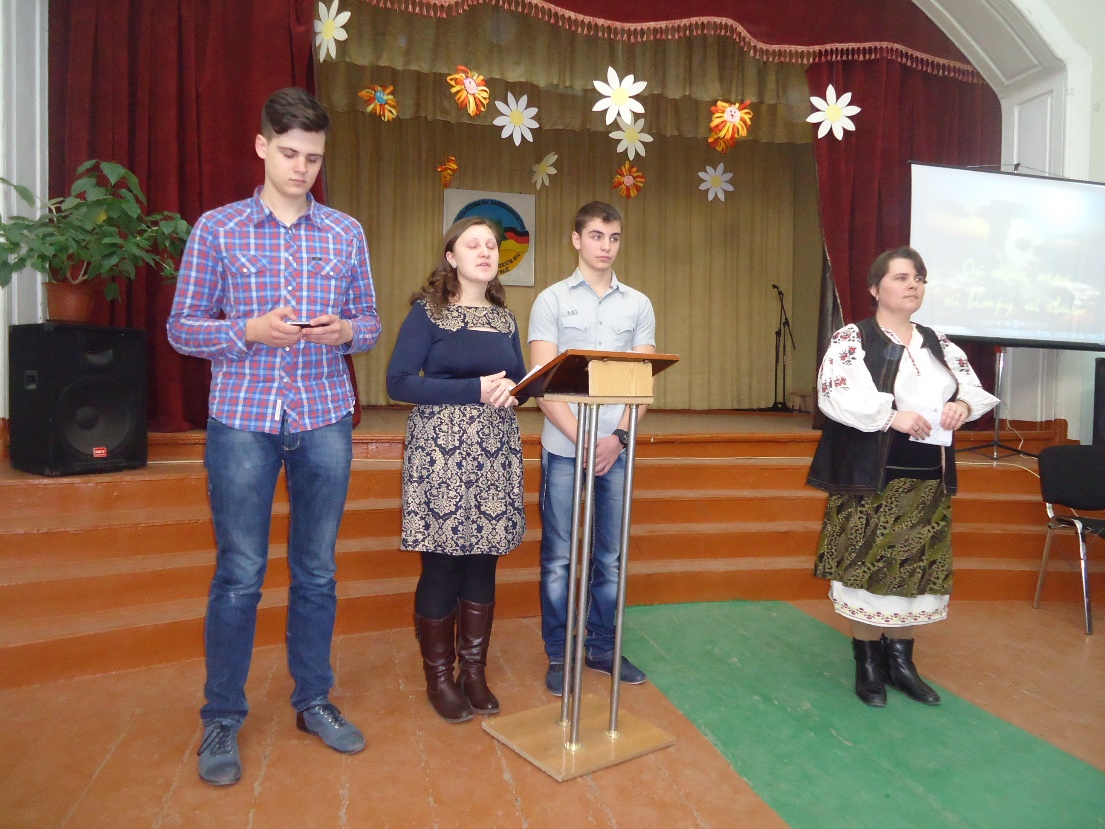 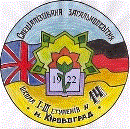 Інтеграція вчителів методичного об’єднання з іншими дисциплінами
Популяризація української мови та культури
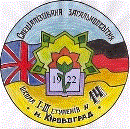 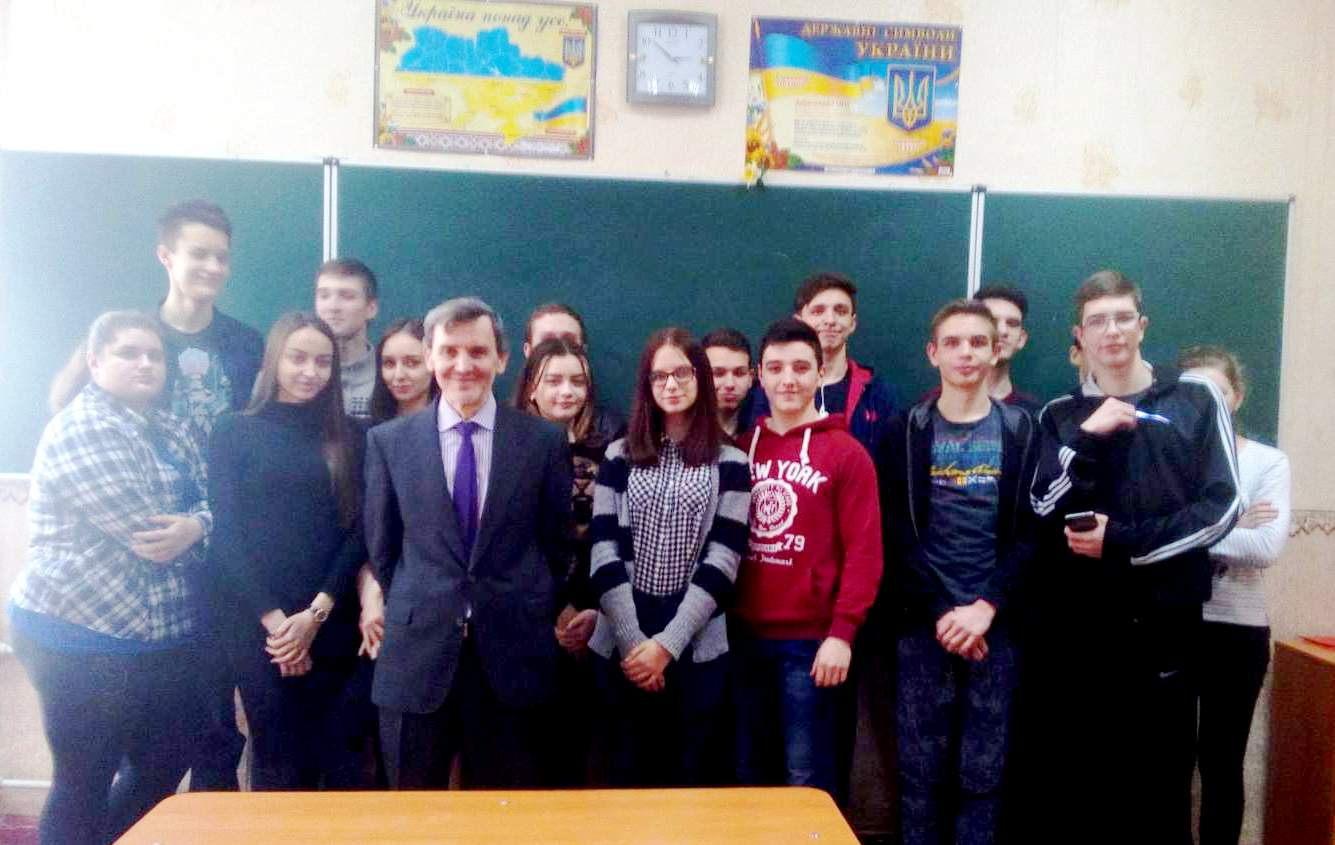 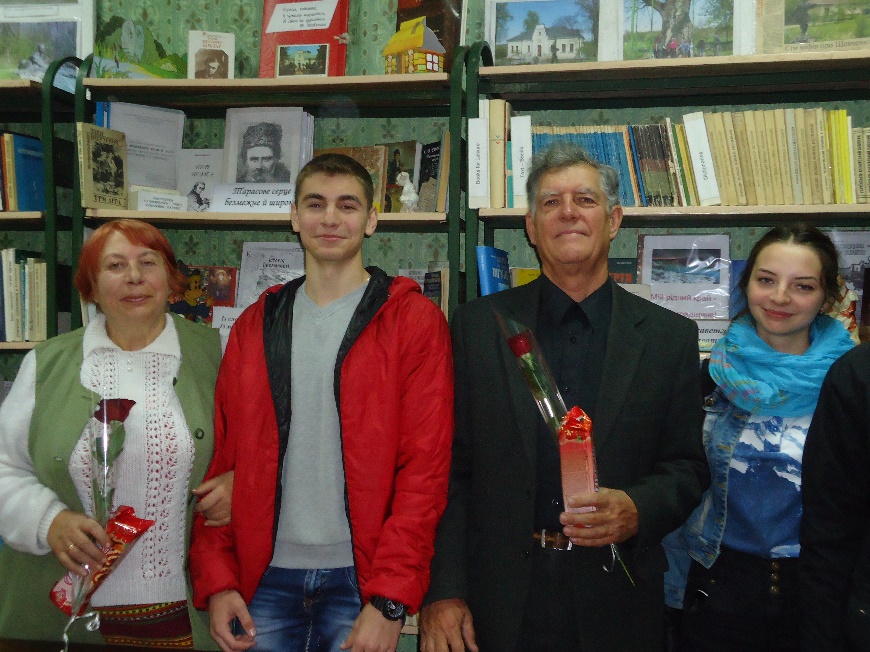 Зустрічі 
з письменниками
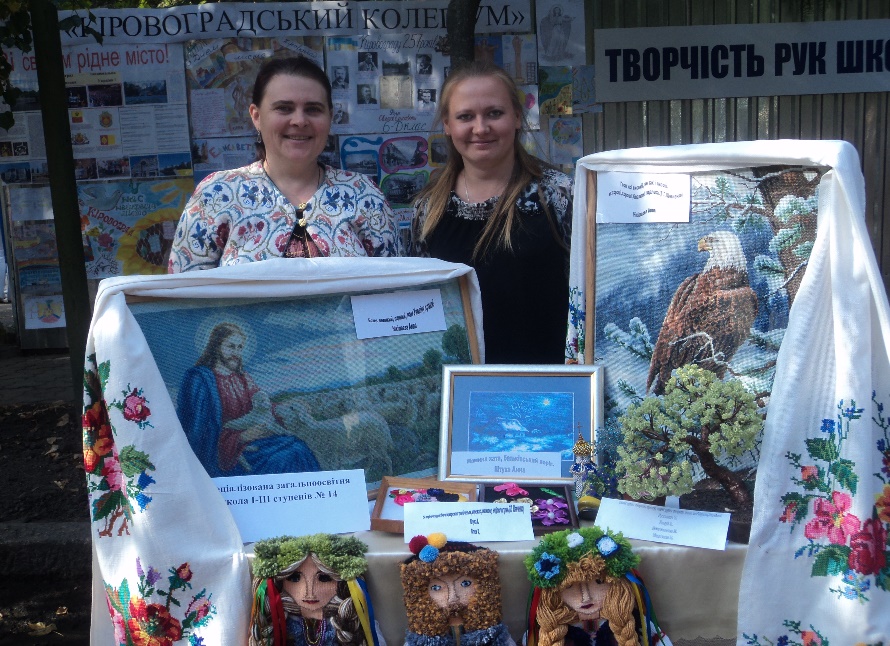 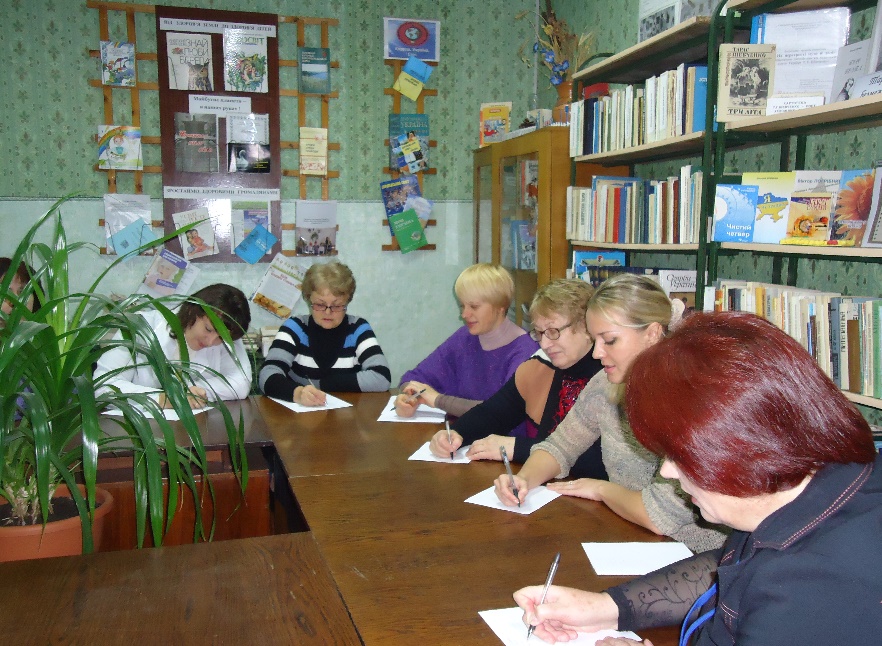 Всеукраїнський радіодиктант
Виставка робіт
ШМО суспільно-природничого циклу
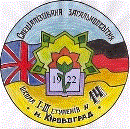 Контролює та спрямовує роботу об’єднання - директор школи, заступник директора з виховної роботи – Бреус Ю.В. та голова методичного об’єднання – Феденко Н.В.
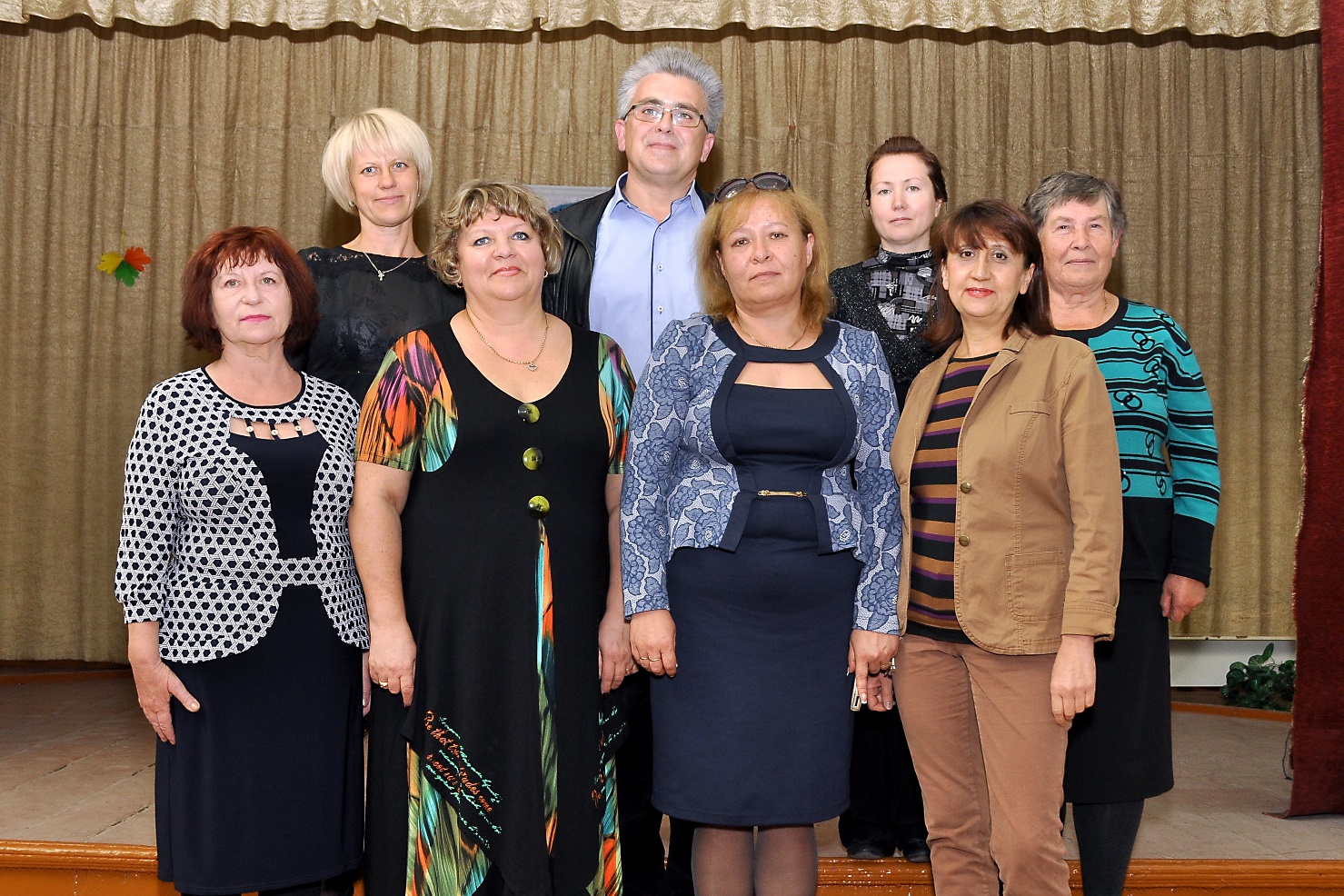 Якісний склад:
Кількість вчителів - 8
Вчителів вищої категорії – 4 
Вчителів I категорії - 1 
Вчителів II категорії - 2 
Учителі-спеціалісти – 1
Звання «Старший учитель» - 4
Наші досягнення. Результати.
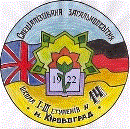 Всеукраїнської учнівської олімпіади з історії, правознавства, біології 2013-2017 рр.
ІІ етап – 6 місць, ІІІ етап – 2 місця
Обмін досвідом
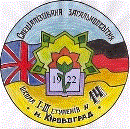 15.11.2016 відкритий бінарний урок всесвітньої історії та країнознавства Великої Британії по темі «Велика Британія у 20-30р. 20 століття» в 10-Б кл. (Феденко Н.В. та Касьяненко В.О.) в рамках семінару директорів шкіл м.Кропивницького.
Участь Онищенка Є.В. у ІІ міському турнірі для вчителів економіки «Стратегія фірми». За результатами турніру посів 2 місце. 2014 р. 
Участь у роботі науково-практичної інтернет-конференції «Науково-методичний супровід допрофільного і профільного навчання» (за планом роботи ЦМСПС управління освіти Кіровоградської міської ради), яка проходила 9-16 січня 2014 року зі статтями «Переваги профільно-компетентнісної школи (Феденко Н.В.) та «Трансформація наукових ідей у практику – ознака педагогічної компетентності вчителя» (Скобіоале Н.В.)
 2015р. участь у роботі науково-практичної інтернет-конференції (Андраєва Т.А. – стаття «Взаємодія школи та громадськості у реалізації основних орієнтирів вихованні учнів – шлях до формування ціннісних ставлень особистості та розвитку виховної системи закладу)
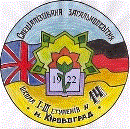 Циклічне методичне об’єднання вчителів природничо-математичного циклу
Контролює та спрямовує роботу об’єднання - директор школи, заступник директора з виховної роботи – Олаг С.М. та голова методичного об’єднання – Томаченко О.Г.
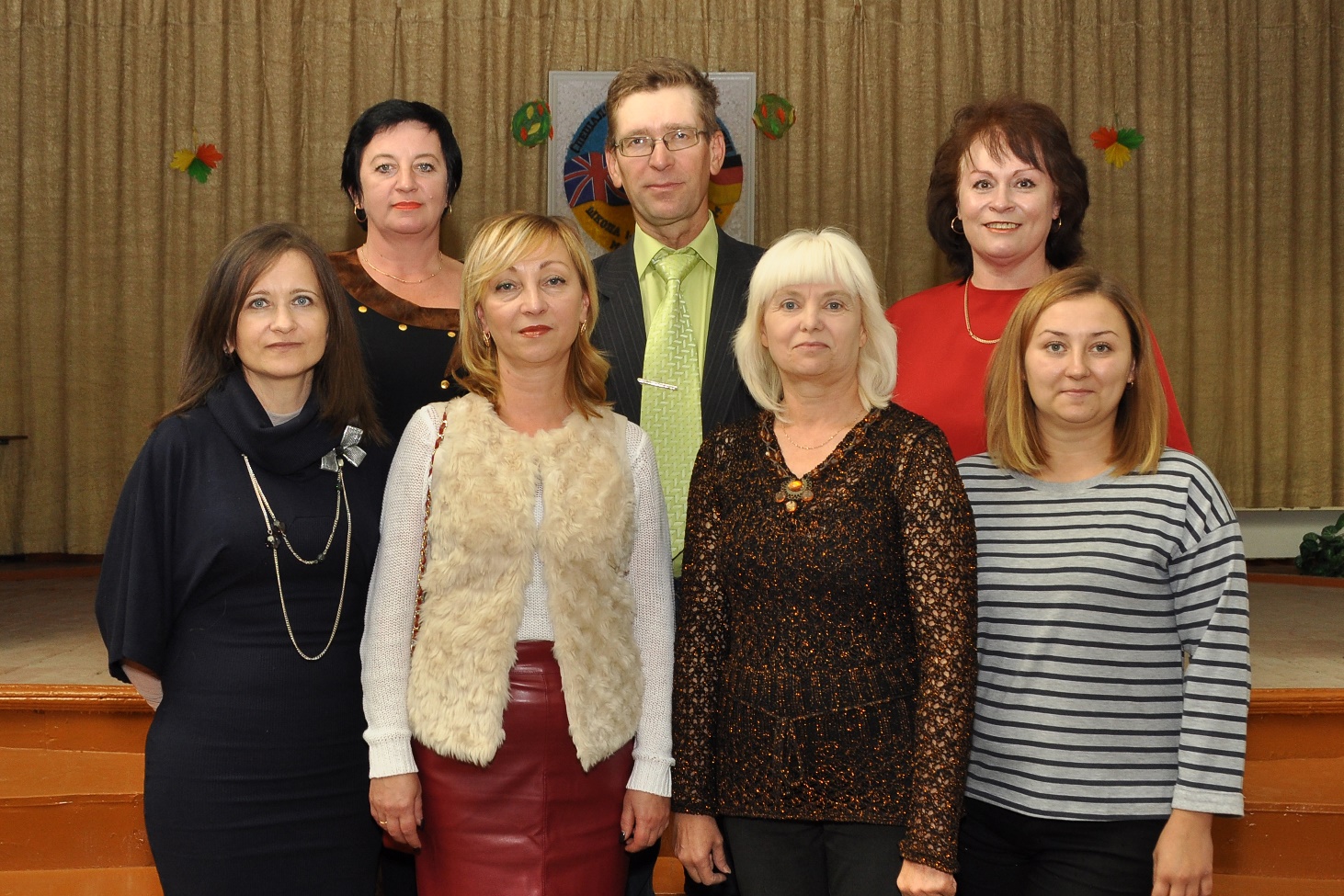 Якісний склад:
Кількість вчителів - 7
Учителів вищої категорії - 5
Учителі ІІ категорії - 1
Учителі-спеціалісти - 1
Звання «Старший вчитель» - 4
Наші досягнення. Результати.
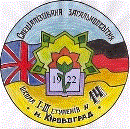 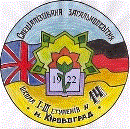 Результати річних оцінок випускників 11-х класів та ЗНО з математики
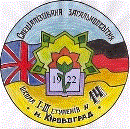 Статистика вступу випускників нашої школи до технічних вузів
Обмін досвідом:
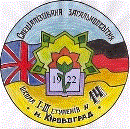 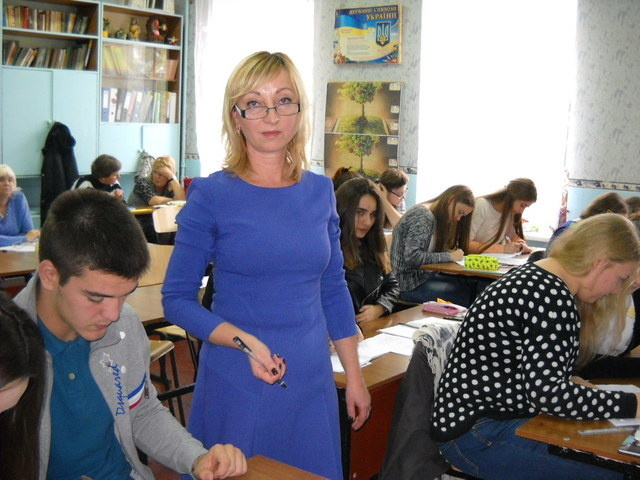 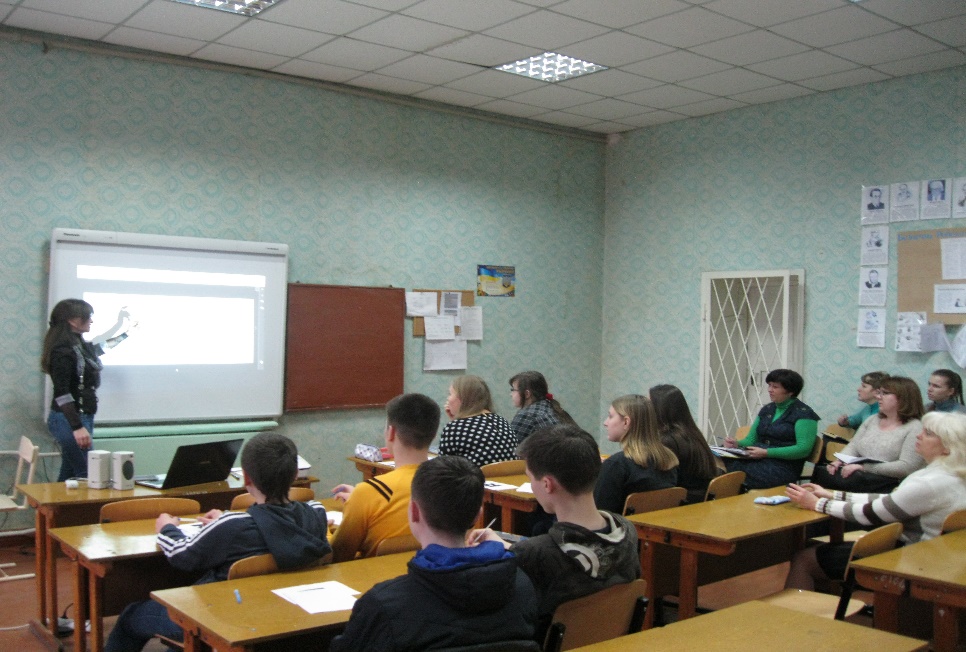 Міський семінар для заступників директорів з НВР
Семінар вчителів інформатики міста
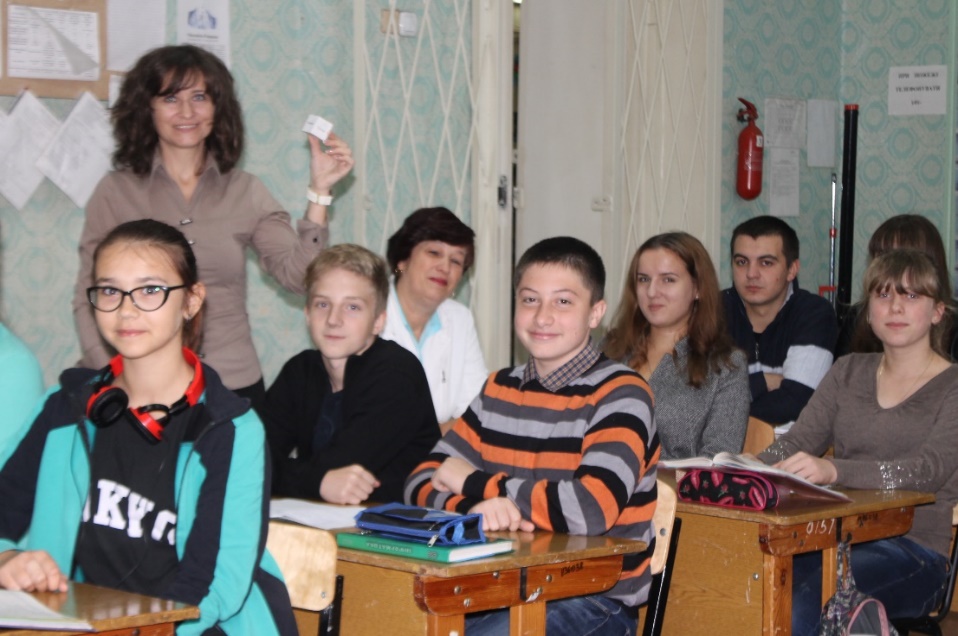 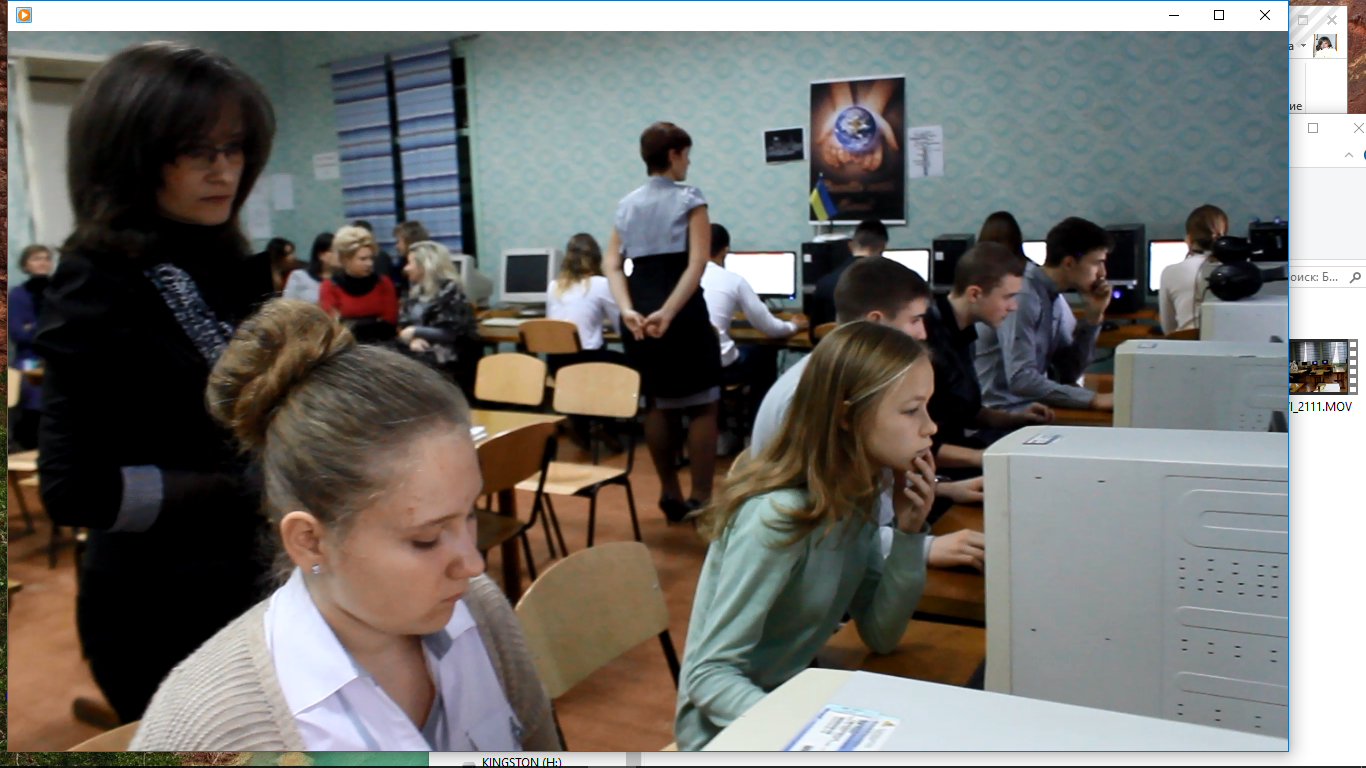 Міський семінар-практикум для директорів шкіл нового типу (бінарний урок)
Майстер-клас для молодих вчителів інформатики міста
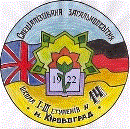 Циклічне шкільне методичне об’ єднання вчителів фізичної культури
Контролює та спрямовує роботу об’єднання - директор школи, заступник директора з виховної роботи – Олаг С.М. та голова методичного об’єднання – Данілова Л.В.
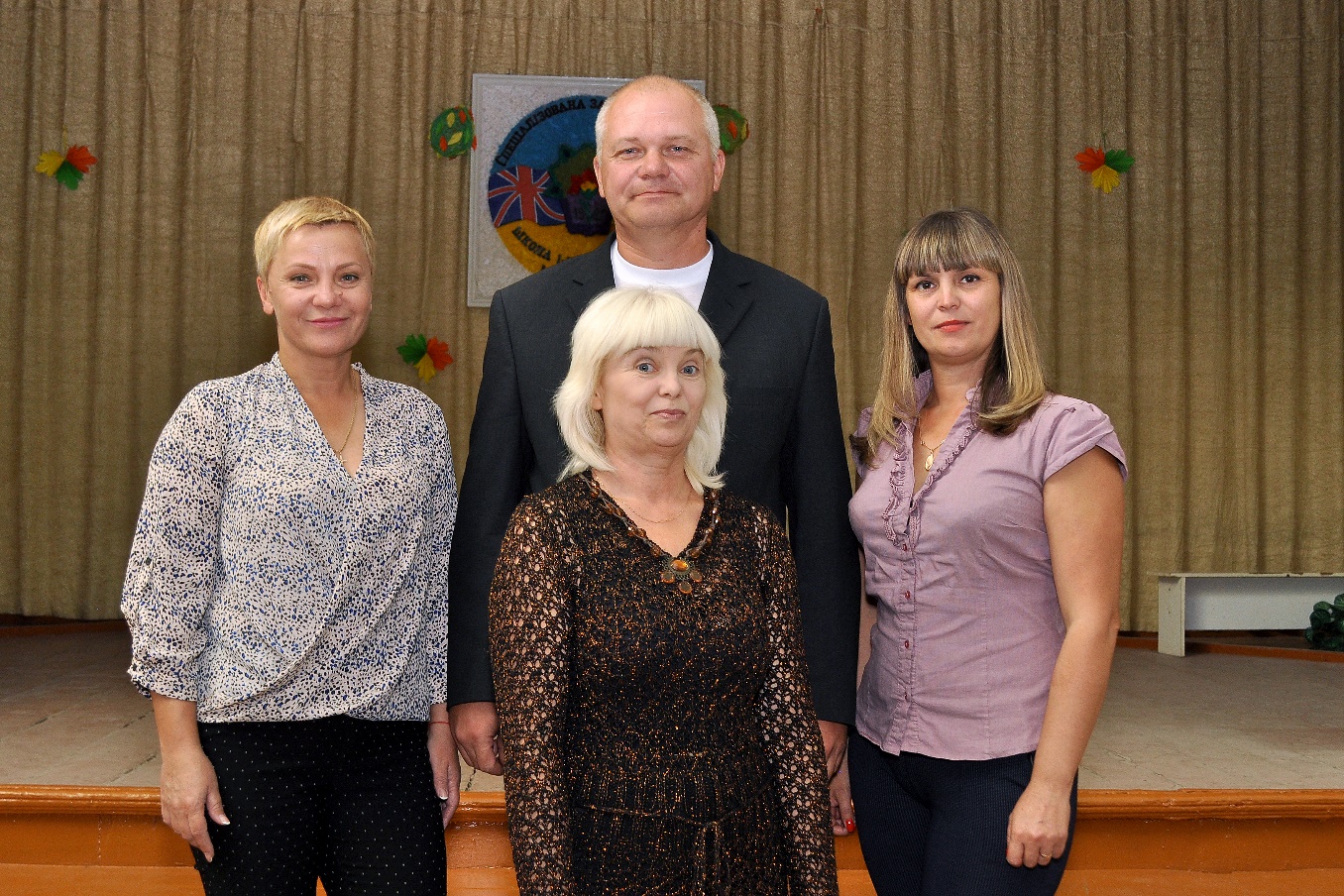 Якісний склад:
Кількість вчителів - 3
Учителі І категорії – 3
Наші досягнення. Результати.
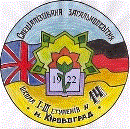 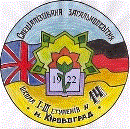 Участь вчителів ШМО в роботі міського методичного об’єднання вчителів фізичної культури
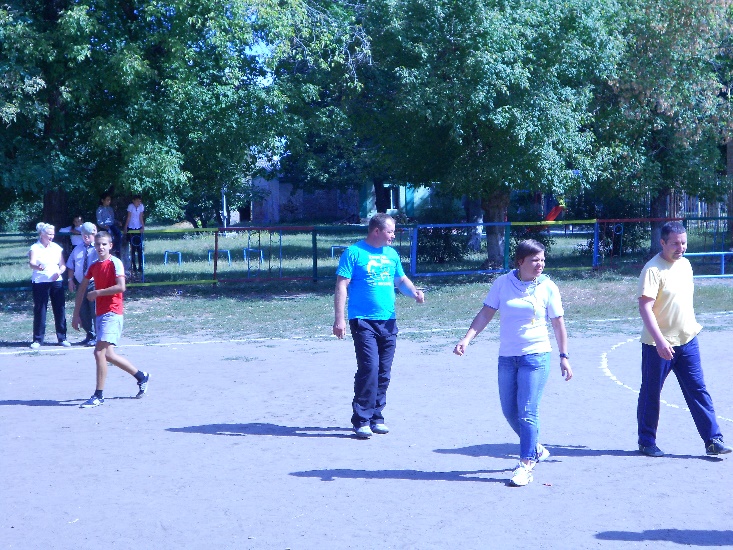 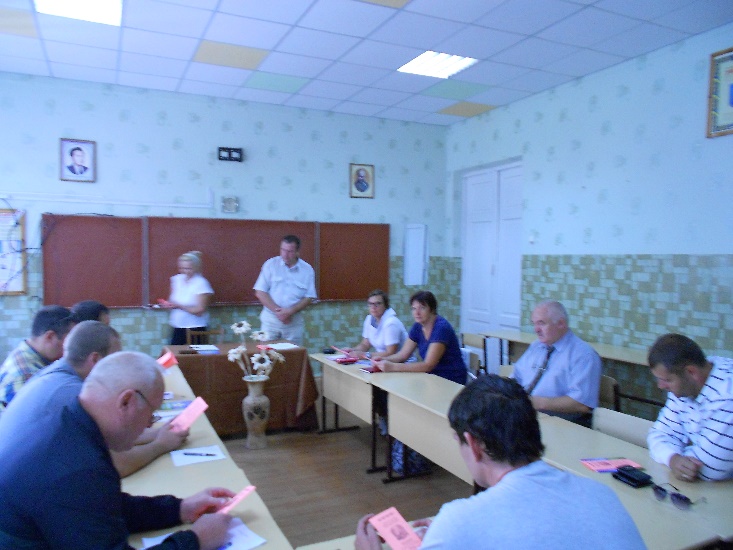 Данілова Лілія Вікторівна 
Проведення міського семінару для вчителів з високим рівнем компетенції модуль «Гандбол» 
вересень 2015 рік
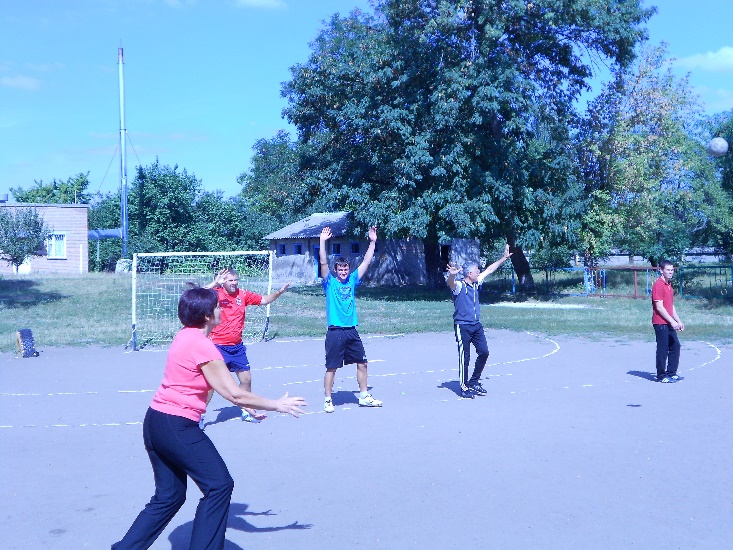 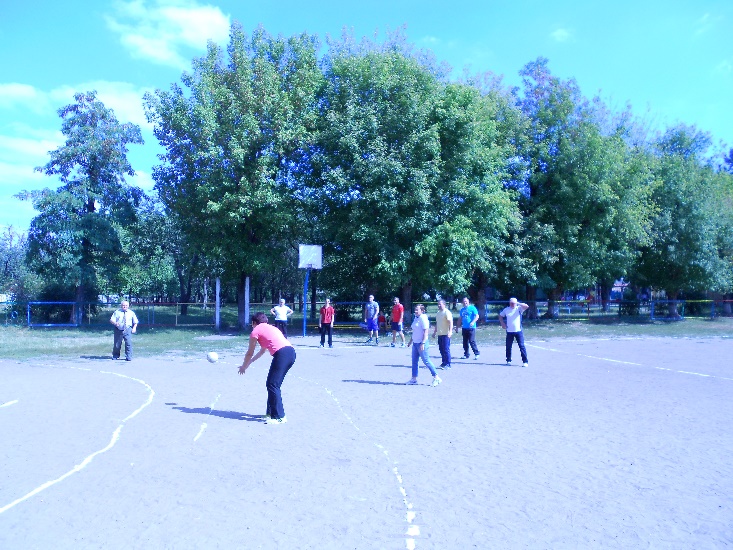 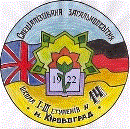 Участь вчителів ШМО в роботі міського методичного об’єднання вчителів фізичної культури
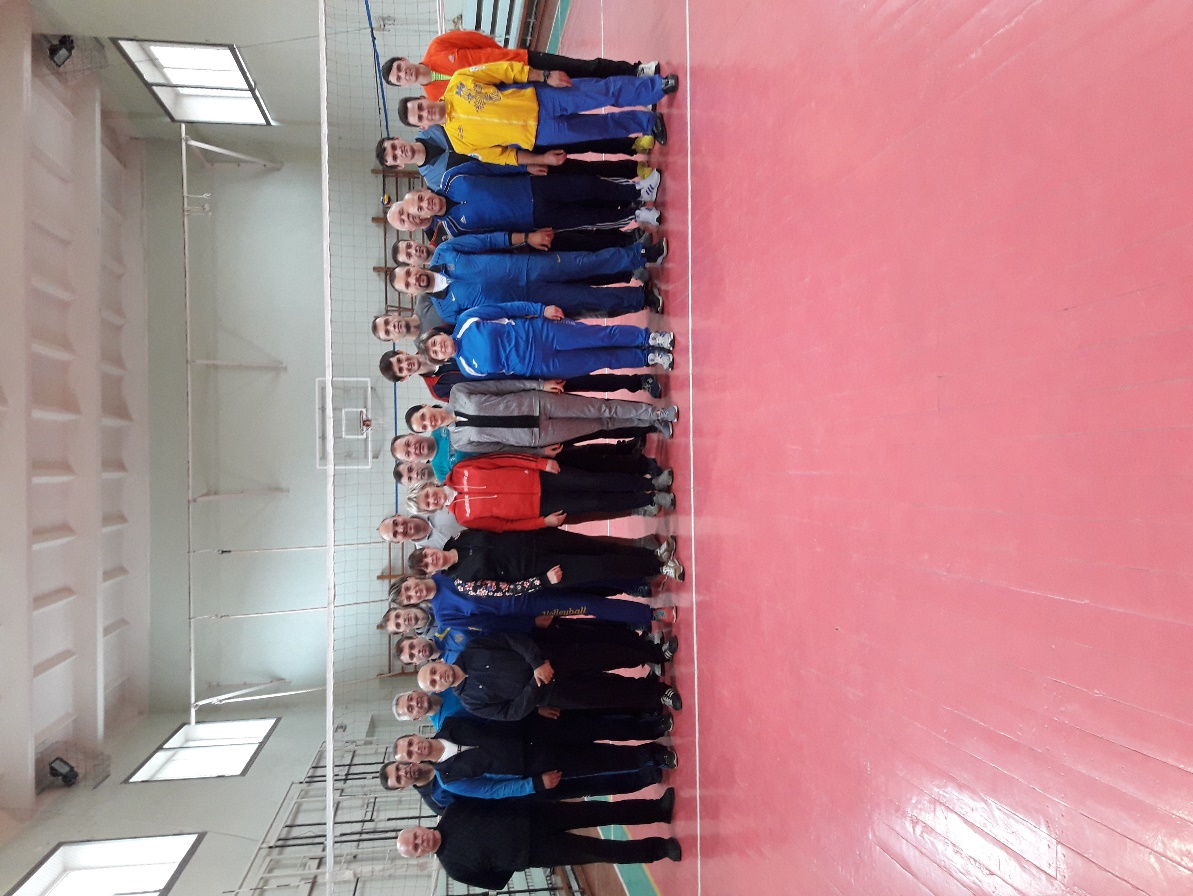 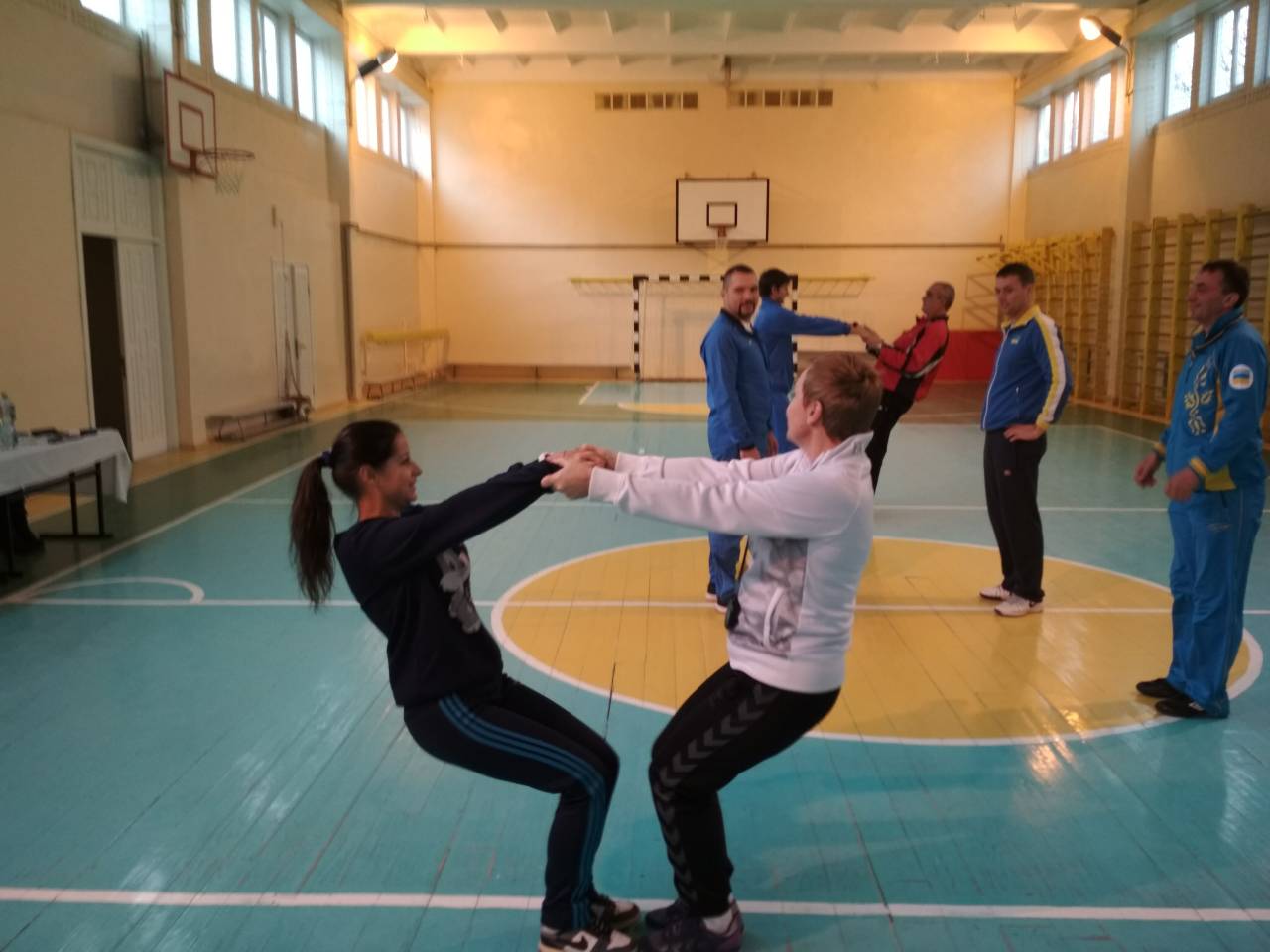 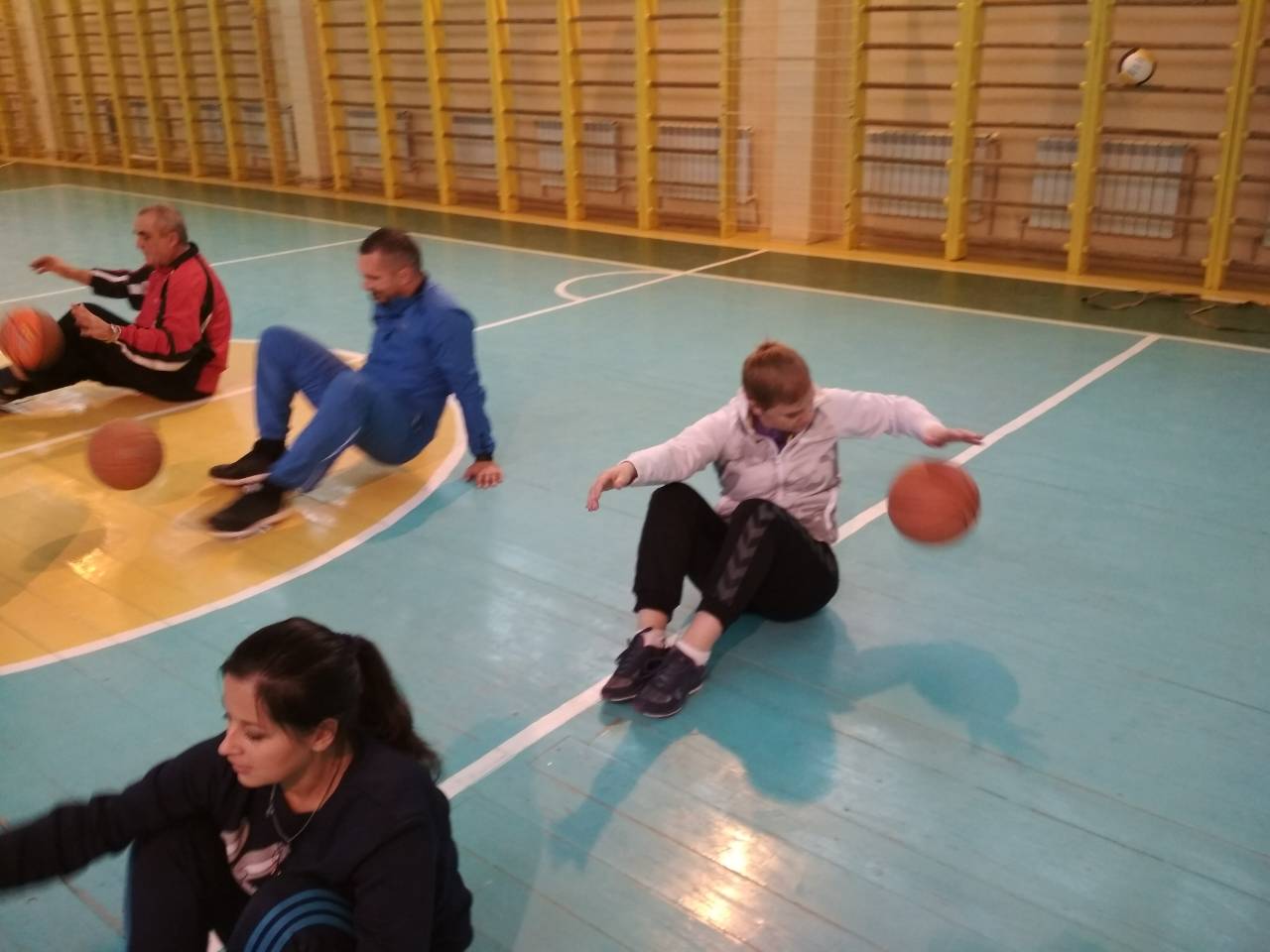 Данілова Лілія Вікторівнаучасть у Всеукраїнському конкурсі «Вчитель року 2018» у номінації фізична культура 22.11.2017
Кондратенко Вікторія ІгорівнаПрактичний семінар «Модуль волейбол» 15.11.2017
Методичне об’єднання вчителів початкових класів та вихователів групи продовженого дня
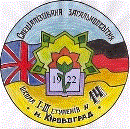 Контролює та спрямовує роботу об’єднання - директор школи, заступник директора з виховної роботи – Олаг С.М. та голова методичного об’єднання – Олексієнко Н.В.
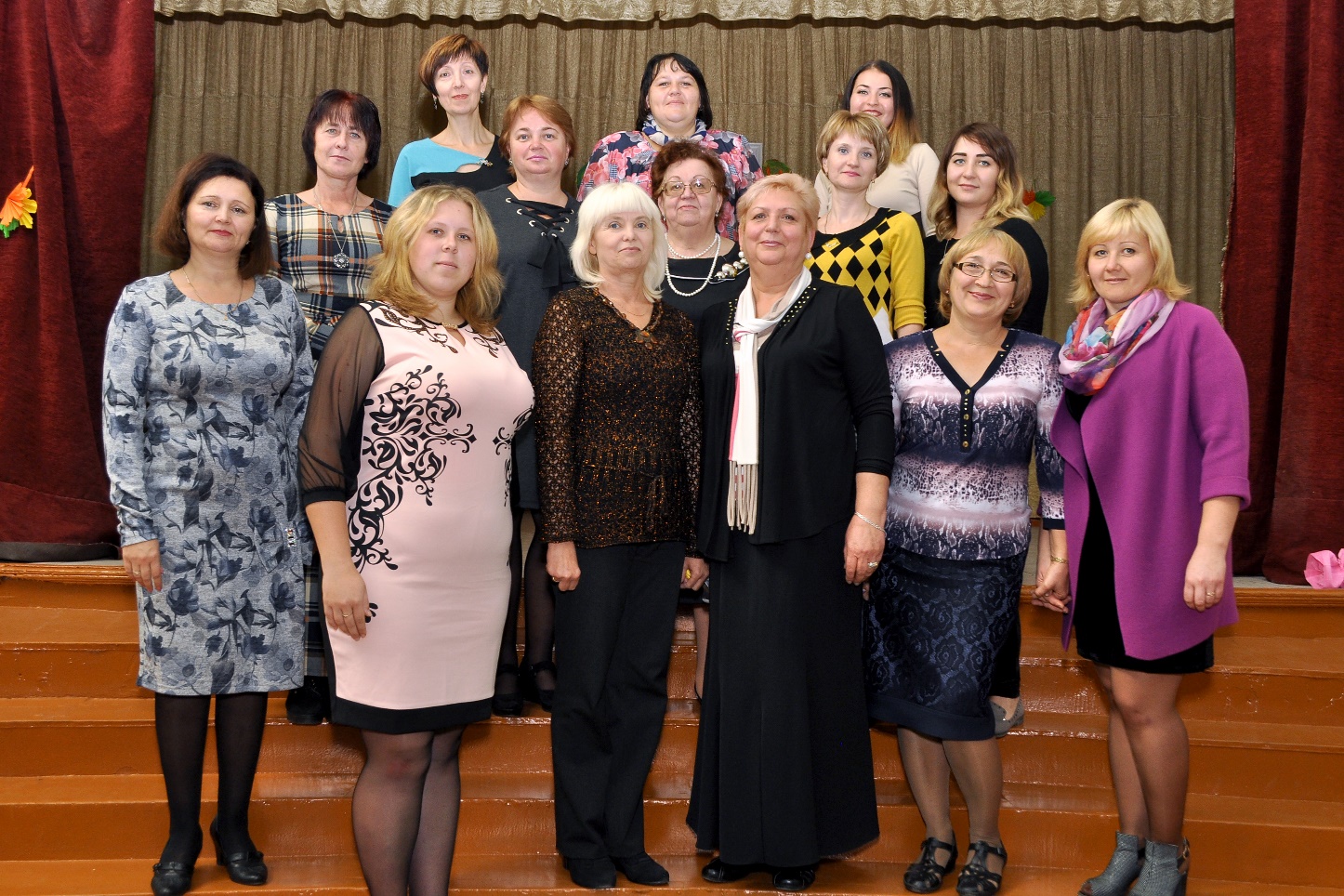 Якісний склад:
Кількість вчителів - 15
Учителі вищої категорії – 7
Учителі І категорії – 3
Учителі ІІ категорії - 1
Учителі-спеціалісти – 4
Звання «Старший учитель» – 4
Наші досгнення. Результати.
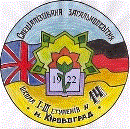 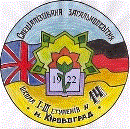 Показові уроки вчителів для слухачів курсів підвищення кваліфікації
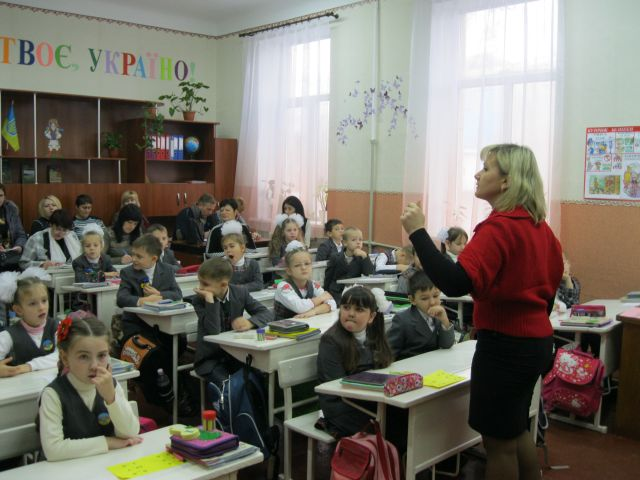 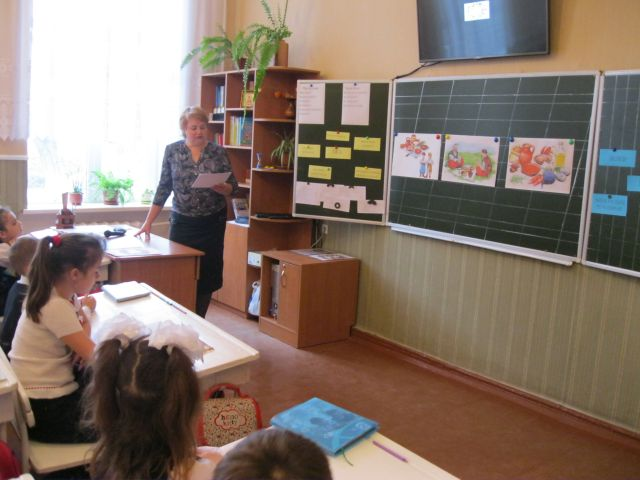 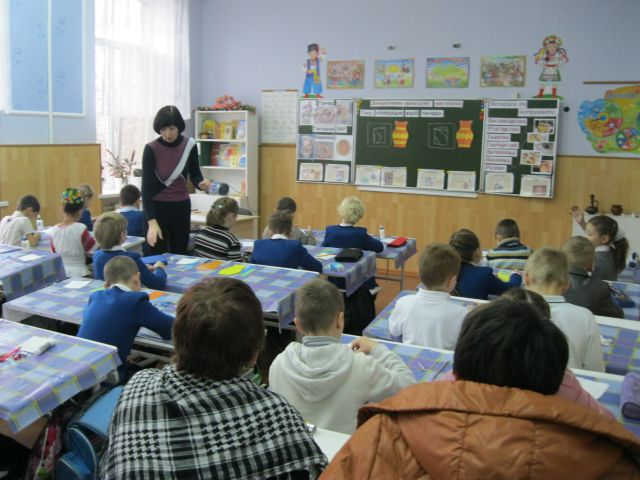 2014 р., 2016 р.
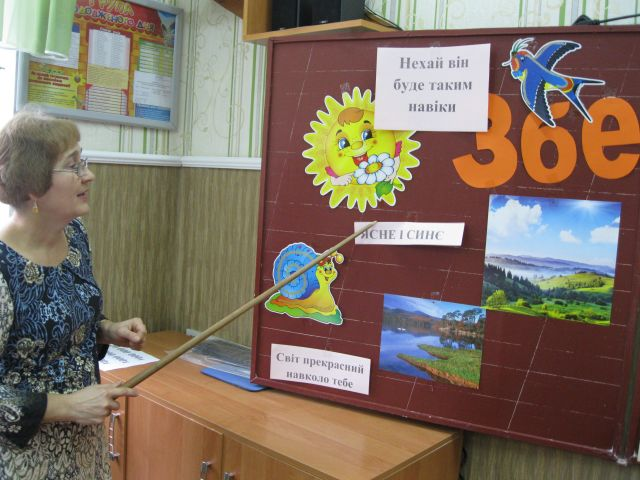 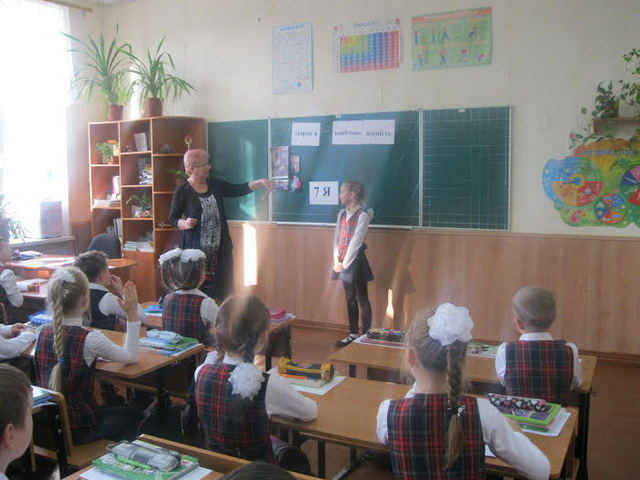 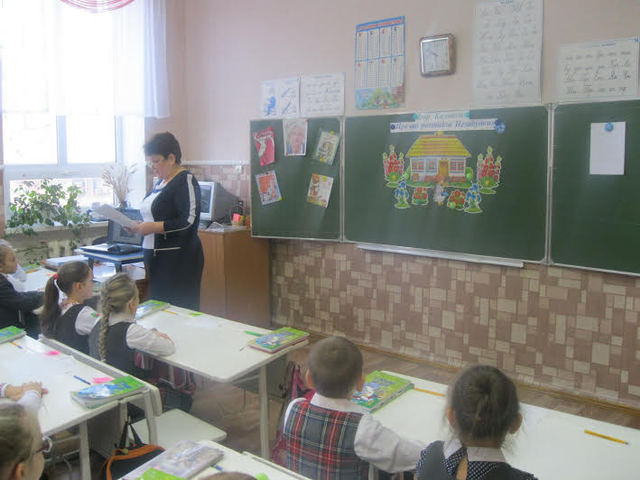 Форми роботи, які використовує МО
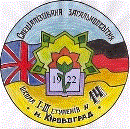 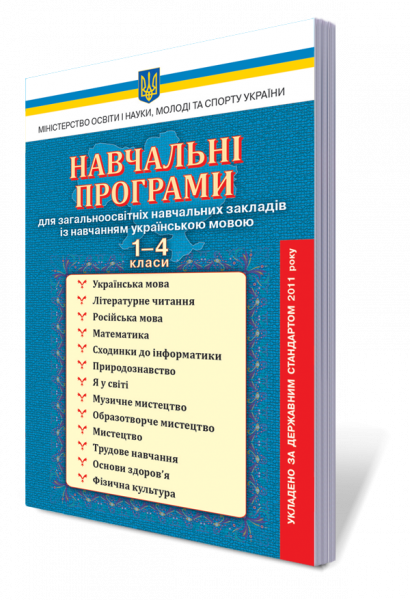 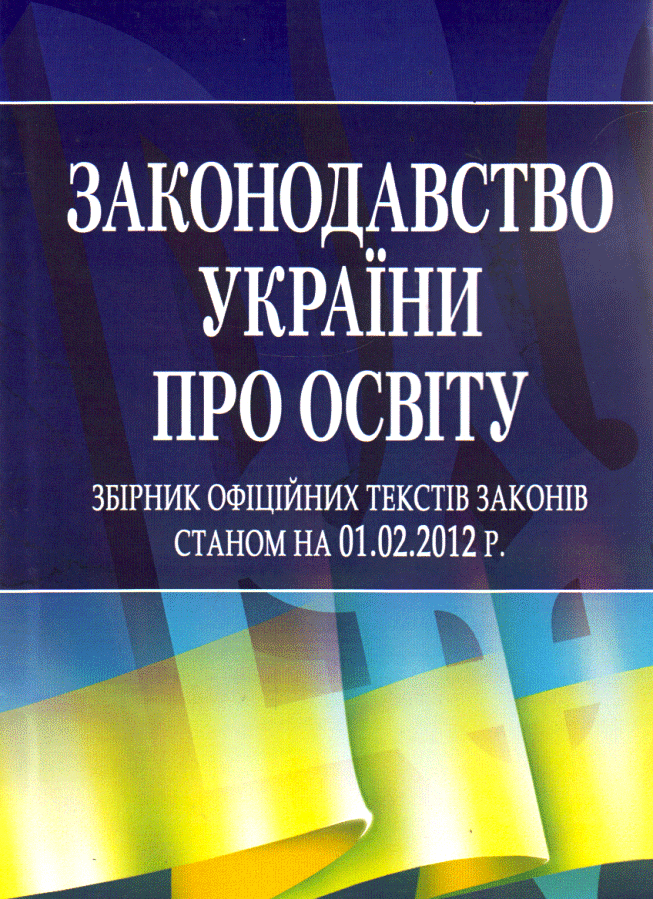 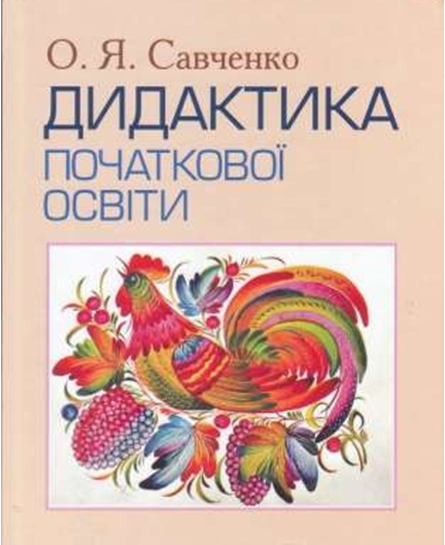 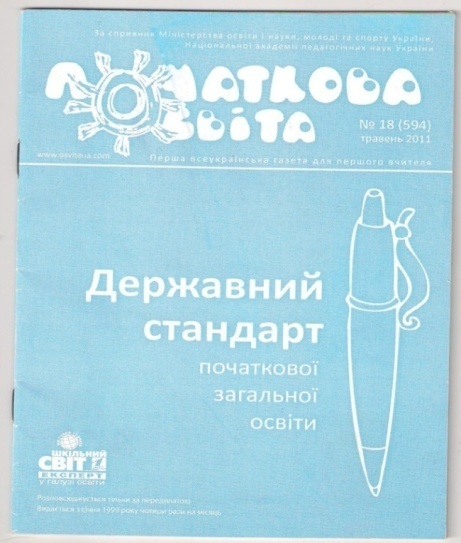 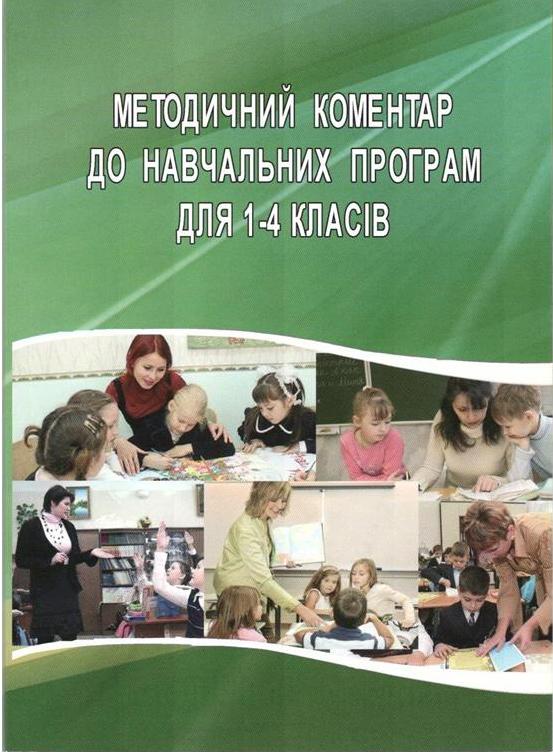 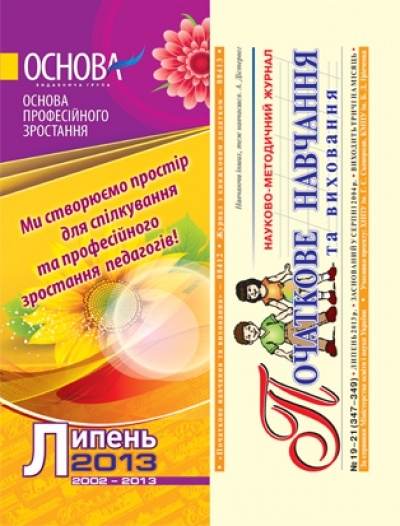 Методичне об’єднання вчителів художньо-естетичного циклу та трудового навчання
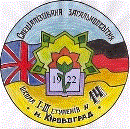 Контролює та спрямовує роботу об’єднання - директор школи, заступник директора з виховної роботи – Іванченко Л.Г. та голова методичного об’єднання – Бобир Т.О.
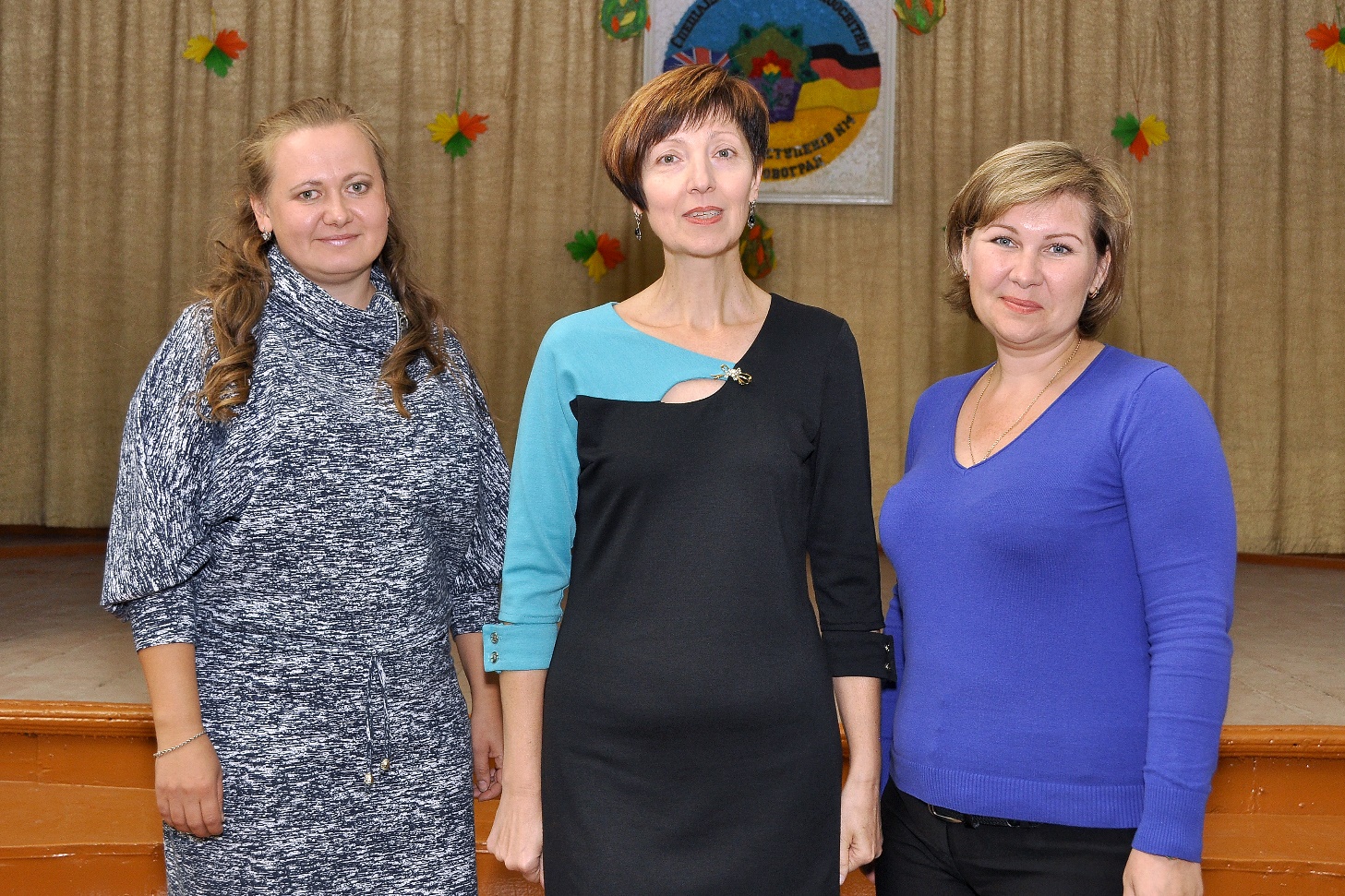 Якісний склад:
Кількість вчителів - 4
Учителі вищої категорії – 1
Учителі І категорії – 1
Учителі ІІ категорії – 2
Методична проблема МО:
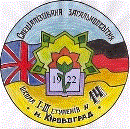 Обізнаність та самовираження у сфері культури. Розуміння власної національної ідентичності.
Завдання:
Розвиток загальнокультурної компетентності;
Використання інтеграції на уроках ;
Розвиток творчих та інтелектуальних здібностей;
Навчання та виховання засобами української національної культури
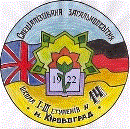 Наші досягнення (призові місця у міських, обласних, всеукраїнських конкурсах)
Учнів підготували вчителі:

Іванченко Л.Г.
Матяш М.А.
Матівос С.Ю.
Бобир Т.О.
Поширення педагогічного досвіду
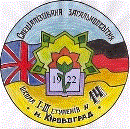 В 2014 році Бобир Т.О. (3-Б клас) провела відкритий урок з образотворчого мистецтва на тему: «Матеріали, інструменти й обладнання народних майстрів. Основні види декоративно-прикладного мистецтва» для слухачів курсів підвищення кваліфікації з проблеми "Організаційно-педагогічні умови проведення уроків у початковій школі"
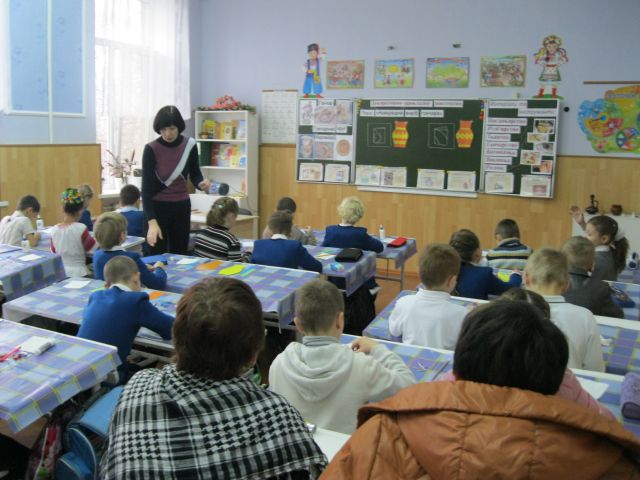 Кожна дитина має талант, потрібно 
тільки його розкрити
Позакласна робота
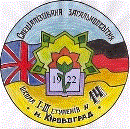 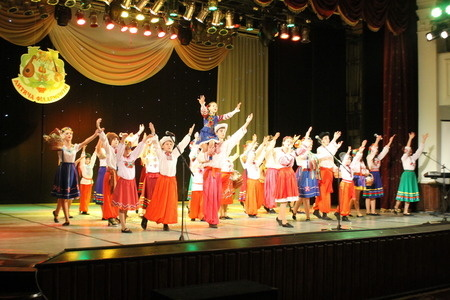 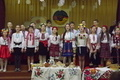 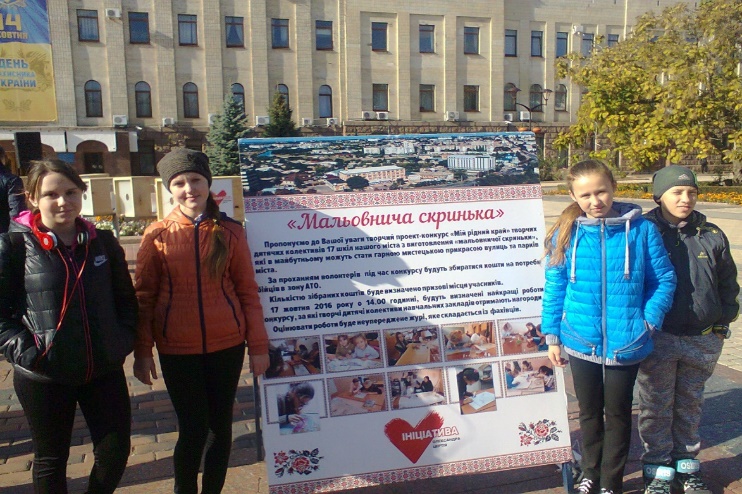 Дитячий внесок у творчість міста
Мальовнича скринька
Як у нас на Україні
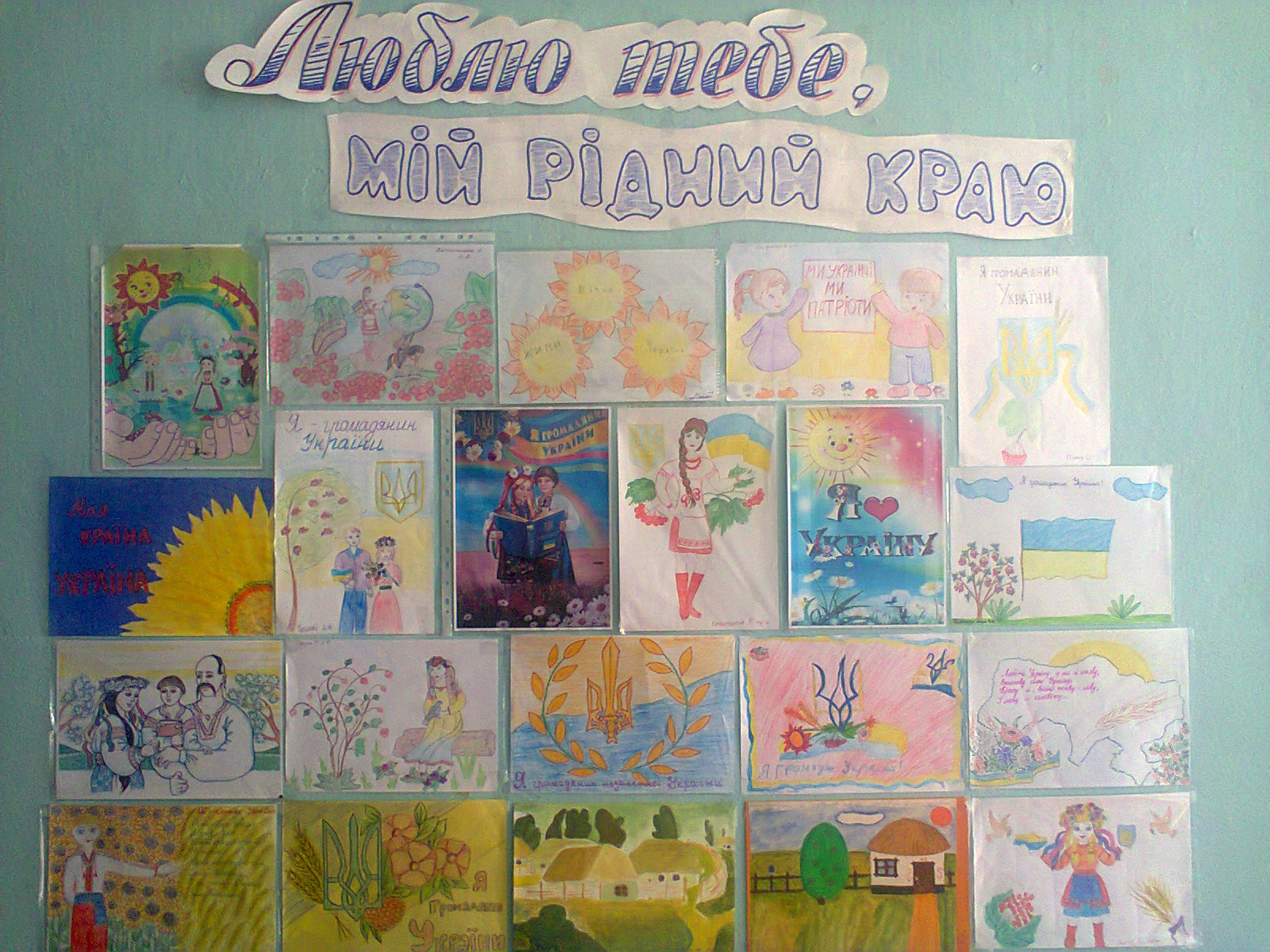 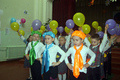 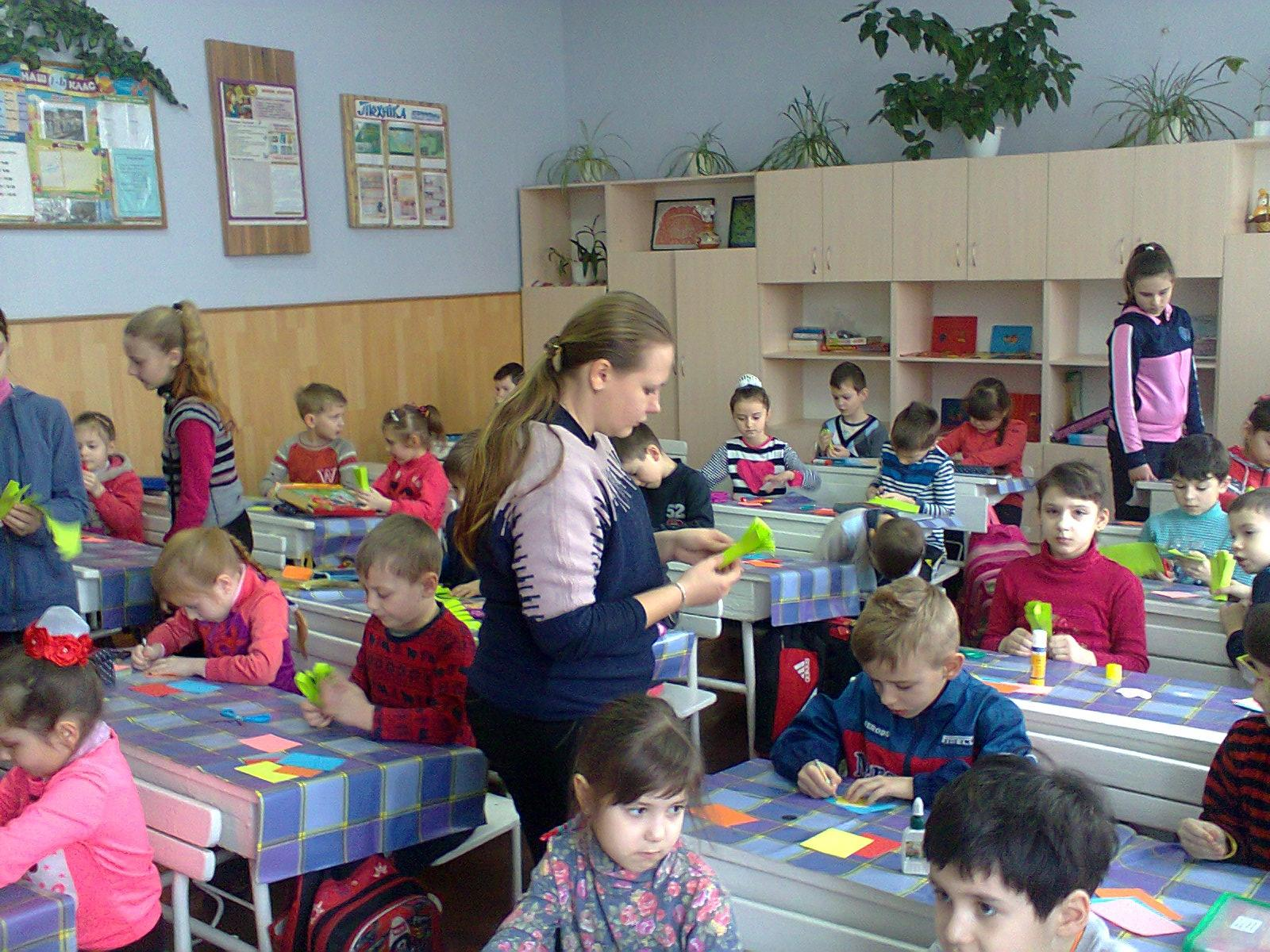 Концерти до свят
Виставки
Майстер-класи
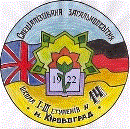 Шкільне методичне об’єднання класних керівників
Методичне об’єднання класних керівників є одним із найбільших у школі. 
Контролює та спрямовує роботу об’єднання - директор школи, заступник директора з виховної роботи - Іванченко Л.Г. та голова методичного об’єднання – Рева А. М.
Якісний склад:
Кількість вчителів - 25
Учителі вищої категорії – 17
Учителі І категорії – 2
Учителі ІІ категорії - 4
Учителі-спеціалісти – 2
Звання «Старший учитель» – 9
Звання «Вчитель-методист» – 1
Вихователі ГПД - 4
Метою роботи методичного об’єднання є:
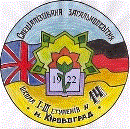 Розвиток сучасного педагогічного мислення класного керівника, підвищення його мотивації на освіту, формування якостей інноваційної особистості, та спрямовування роботи класного керівника на становлення соціально адаптованої особистості
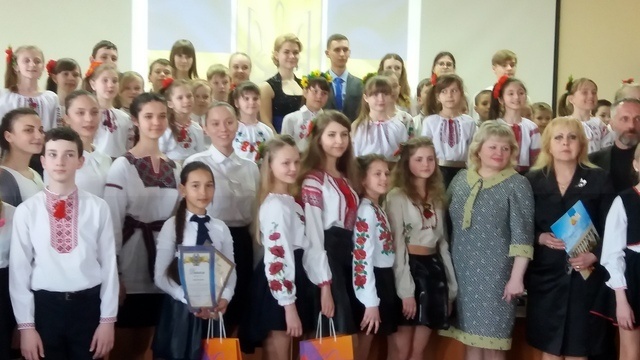 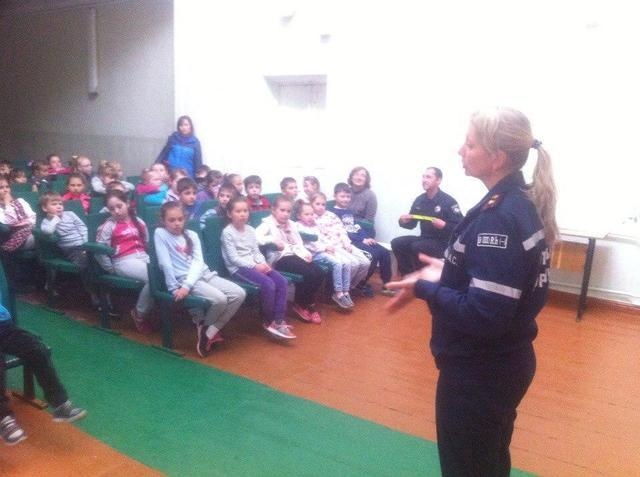 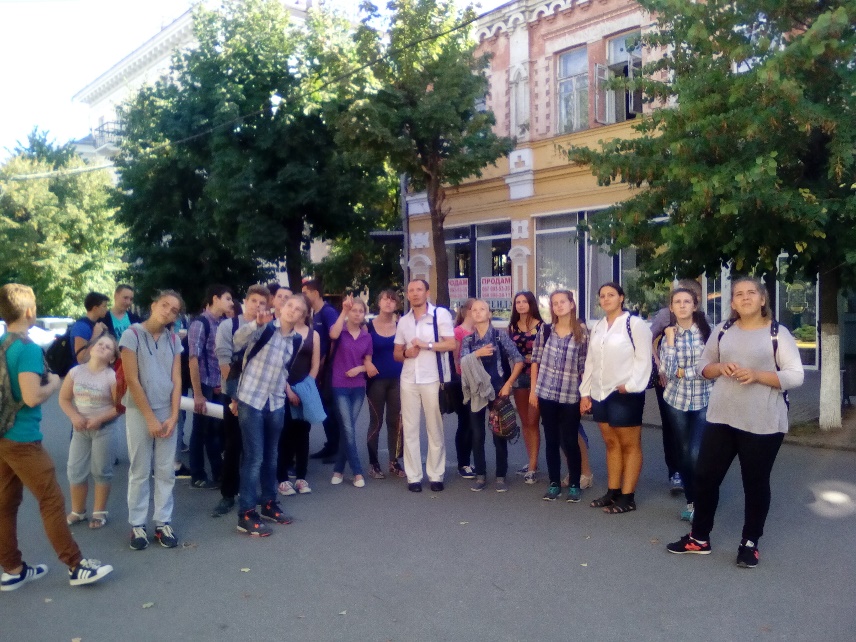 Проблемою методичного об’єднання є:
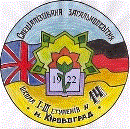 «Виховання та соціалізація учня засобами інноваційних технологій» в аспекті проблеми школи «Формування компетентного учня в умовах трансформації інформаційного простору школи» . 
До опрацювання взяті наступні завдання виховної роботи :
Завдання виховної роботи:
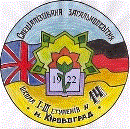 Результати роботи МО
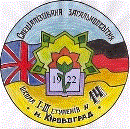 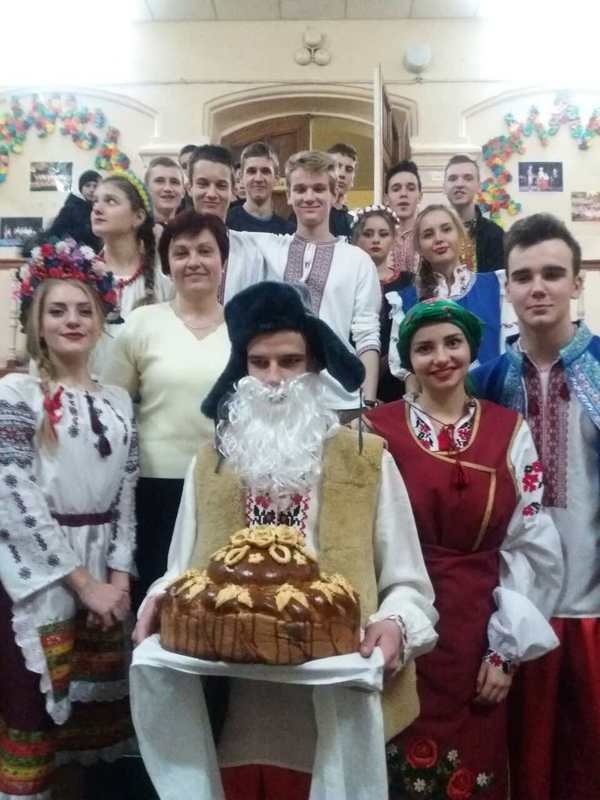 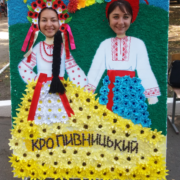 Зібратися разом – це початок, триматися разом –це прогрес, 
працювати разом – це успіх. 
Г. Форд
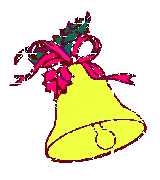 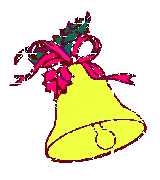 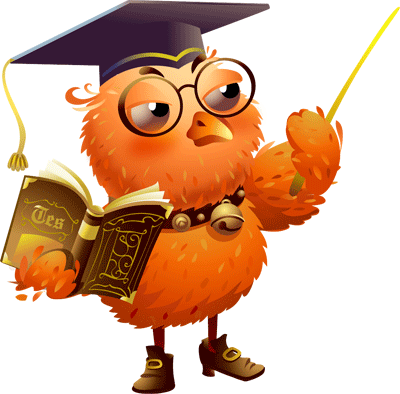